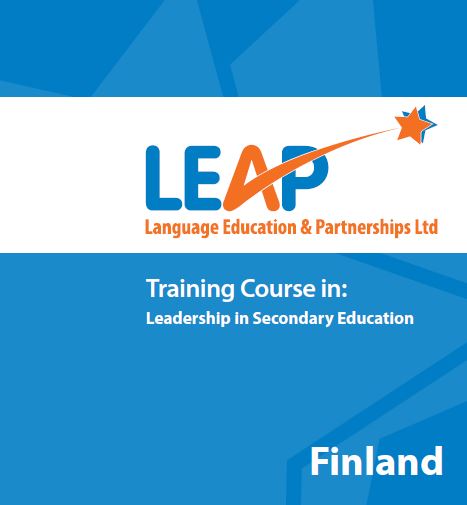 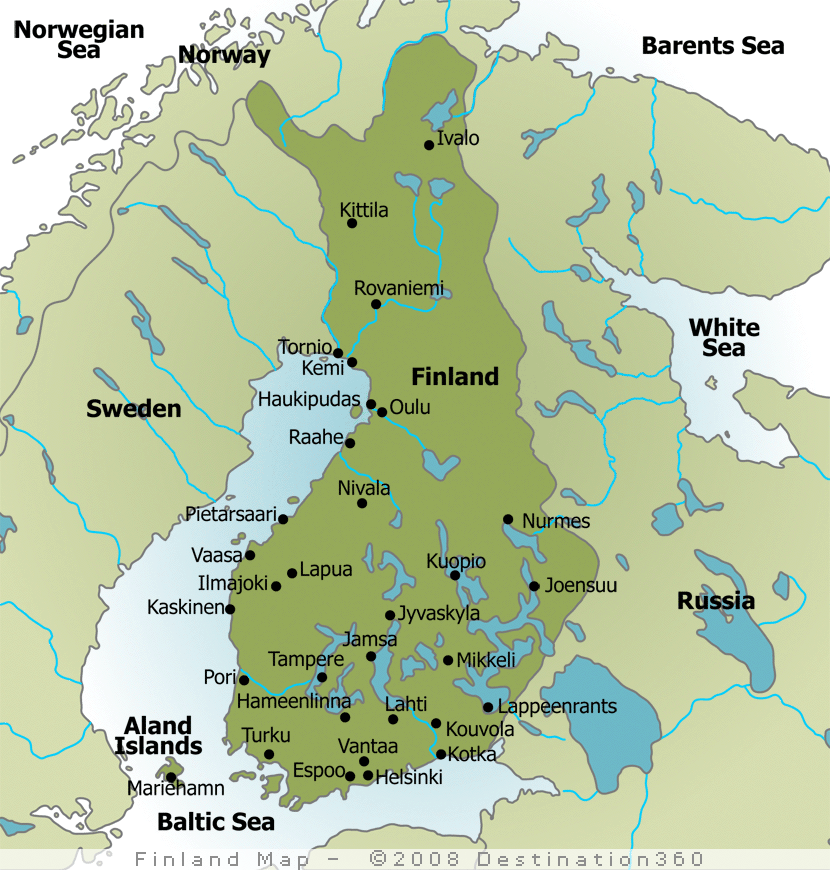 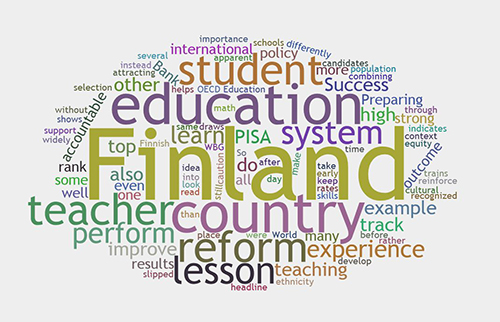 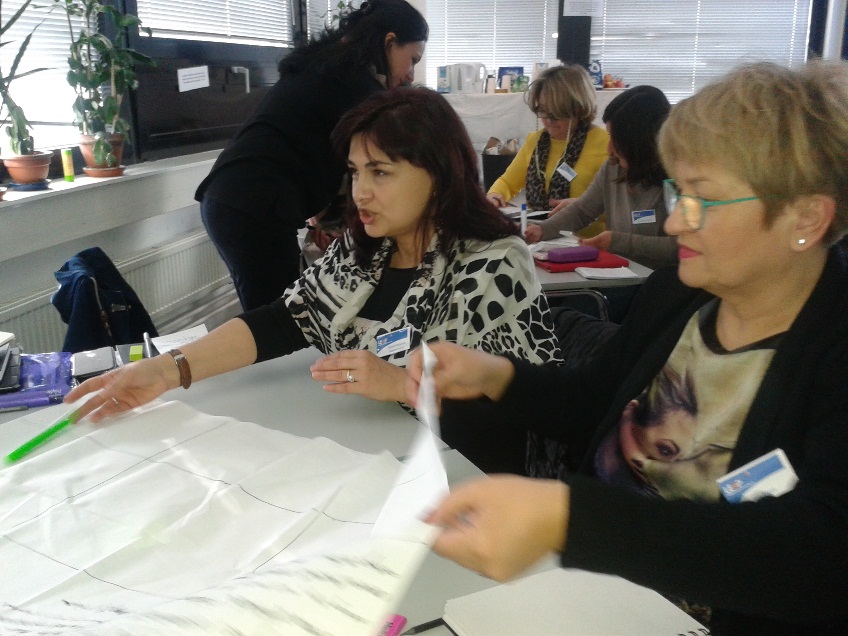 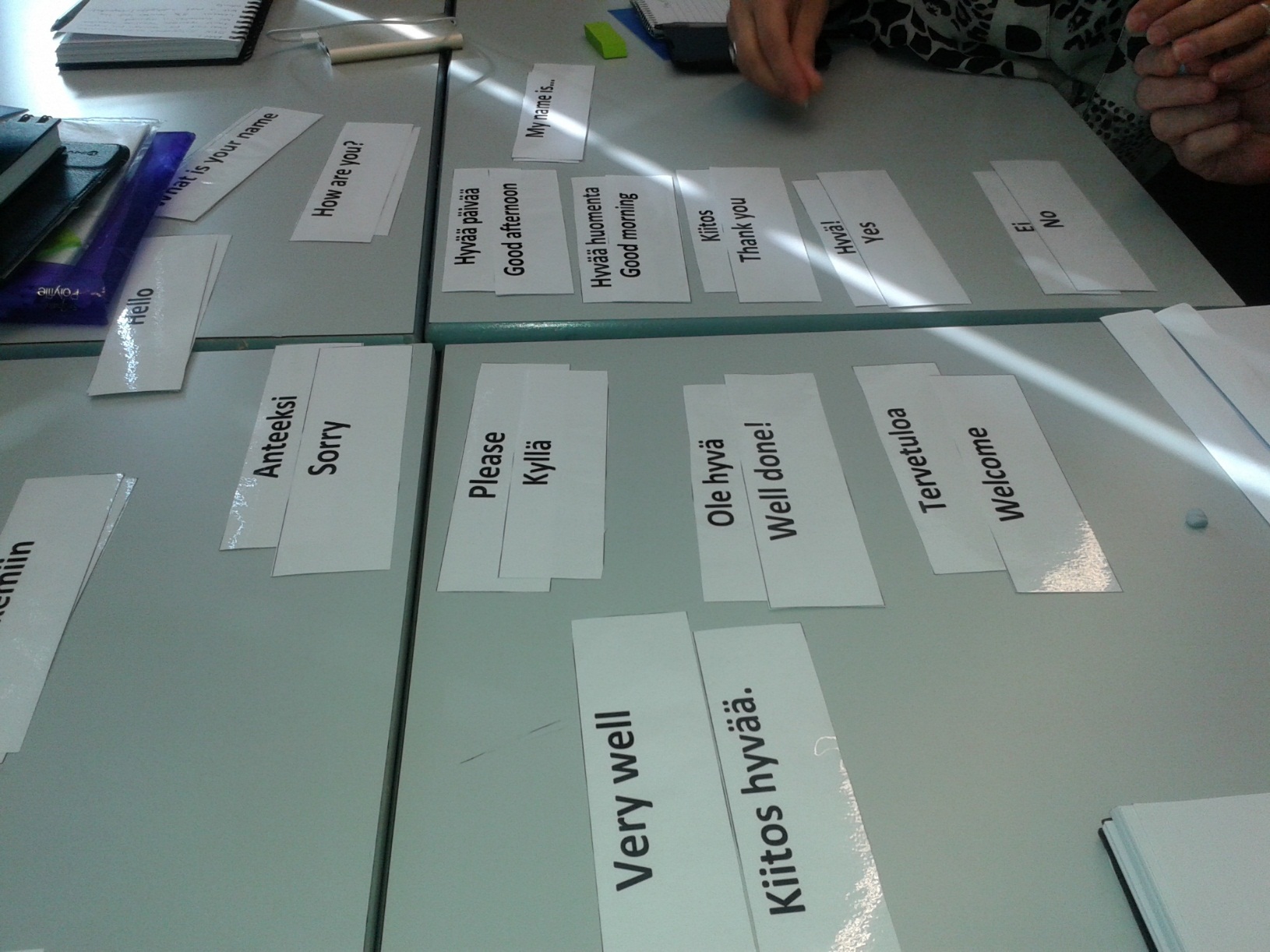 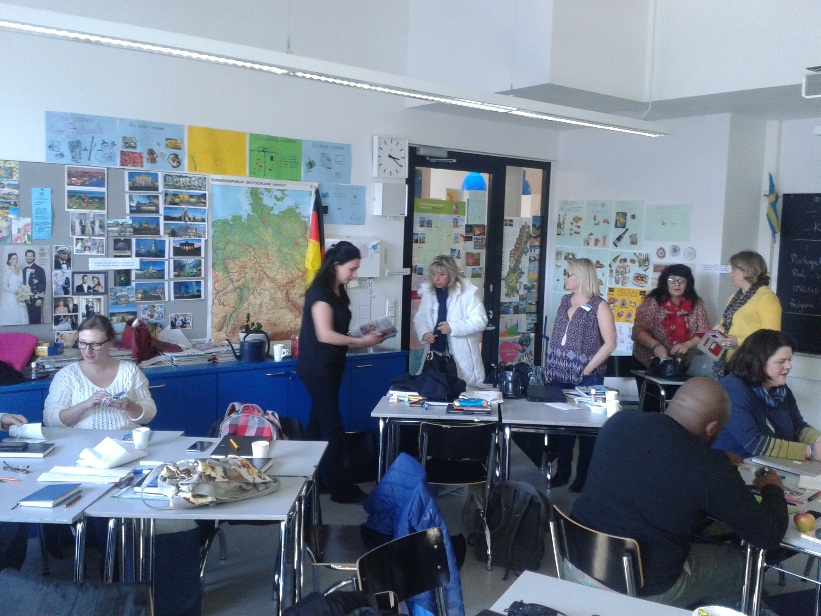 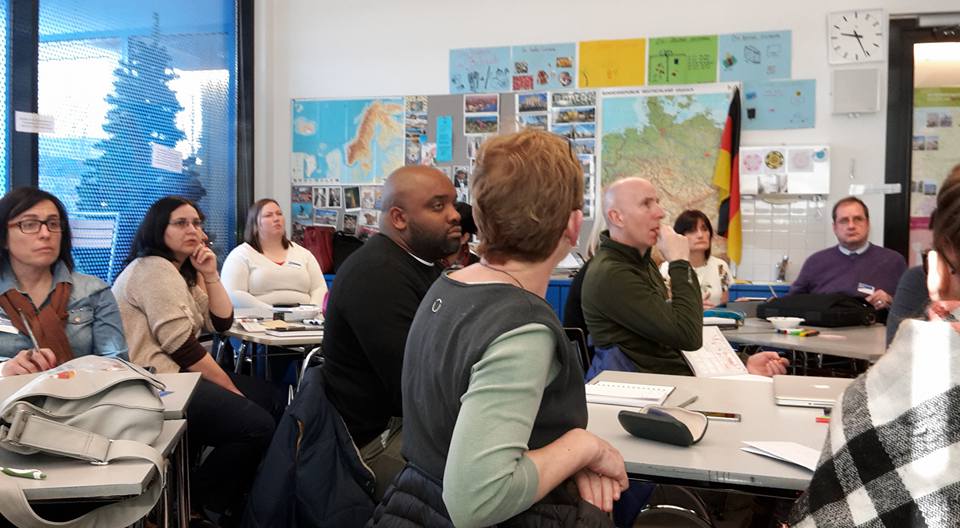 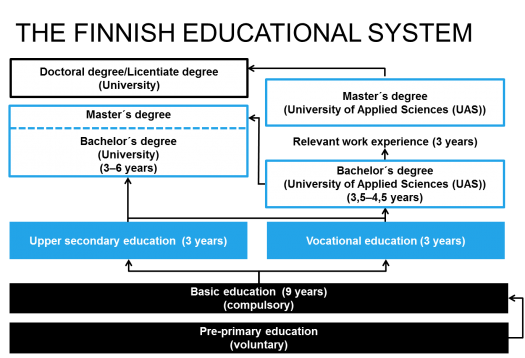 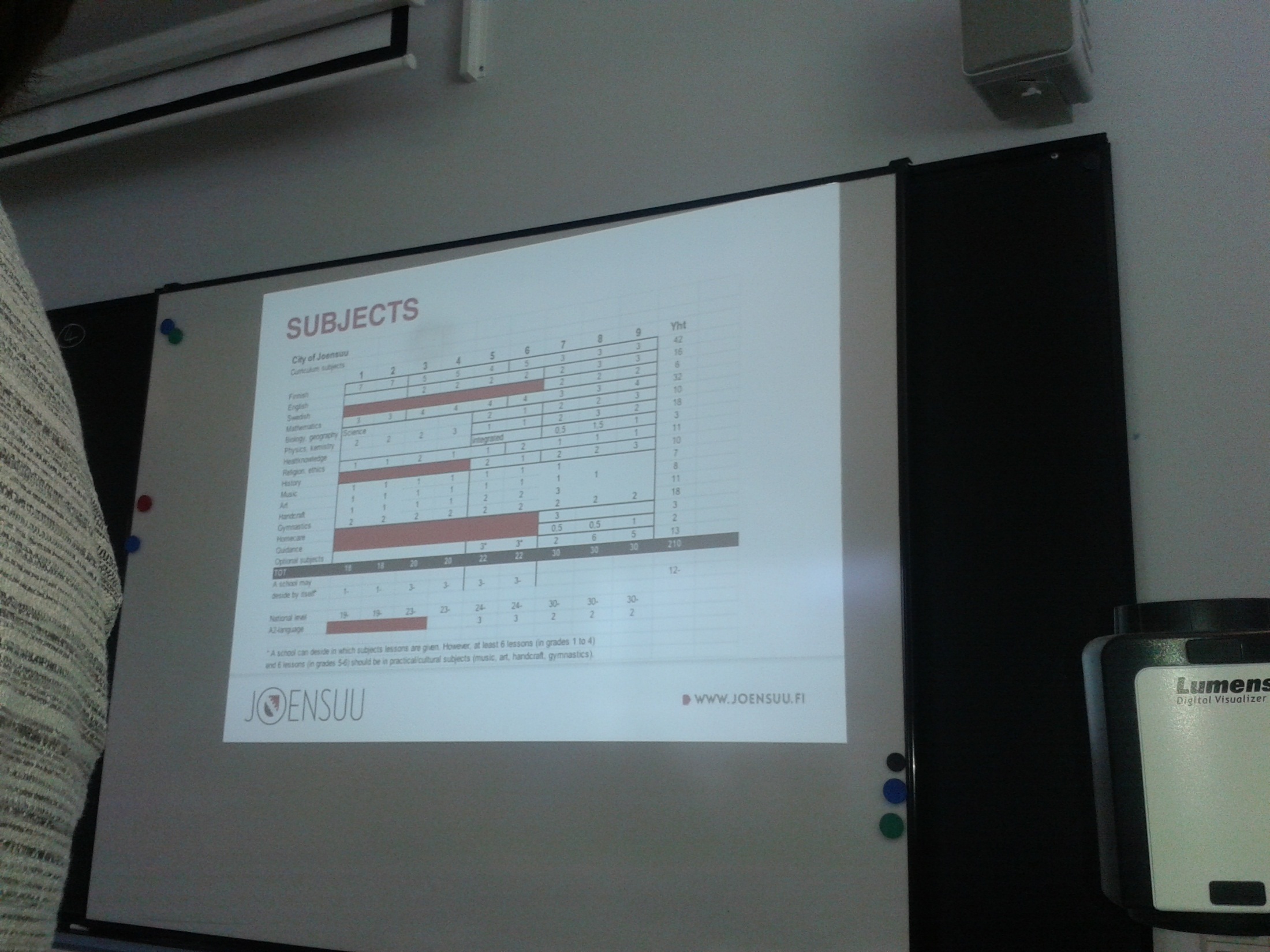 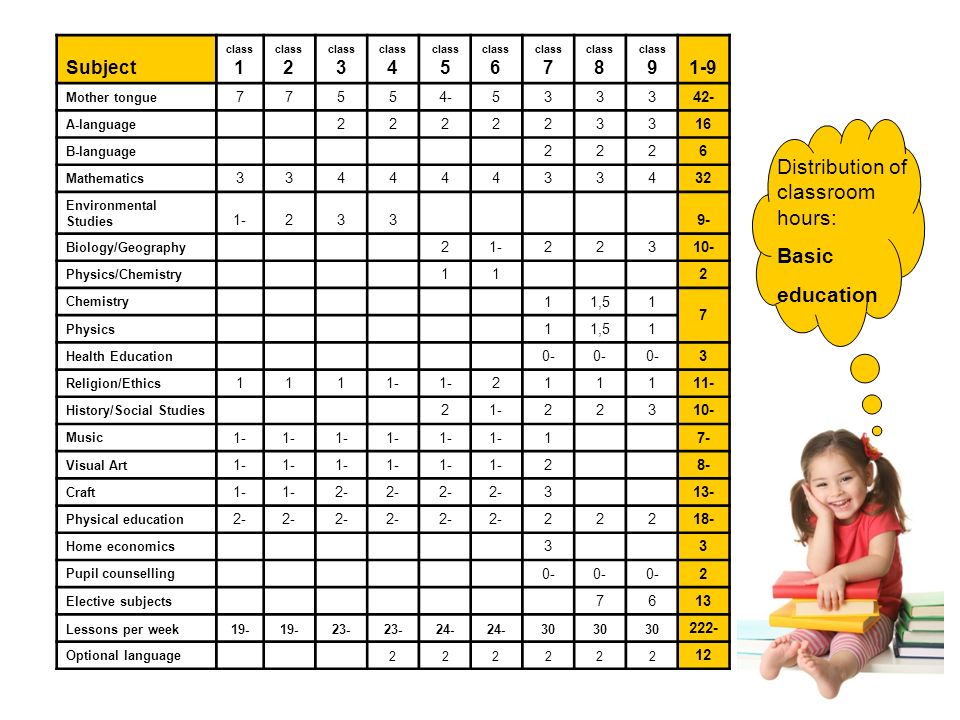 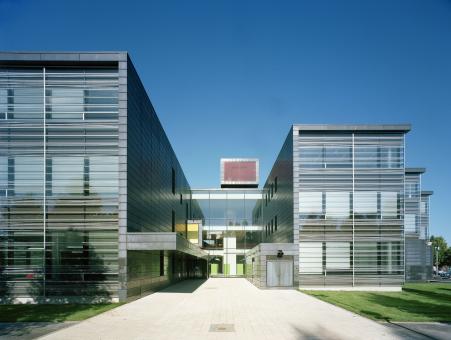 Nastava
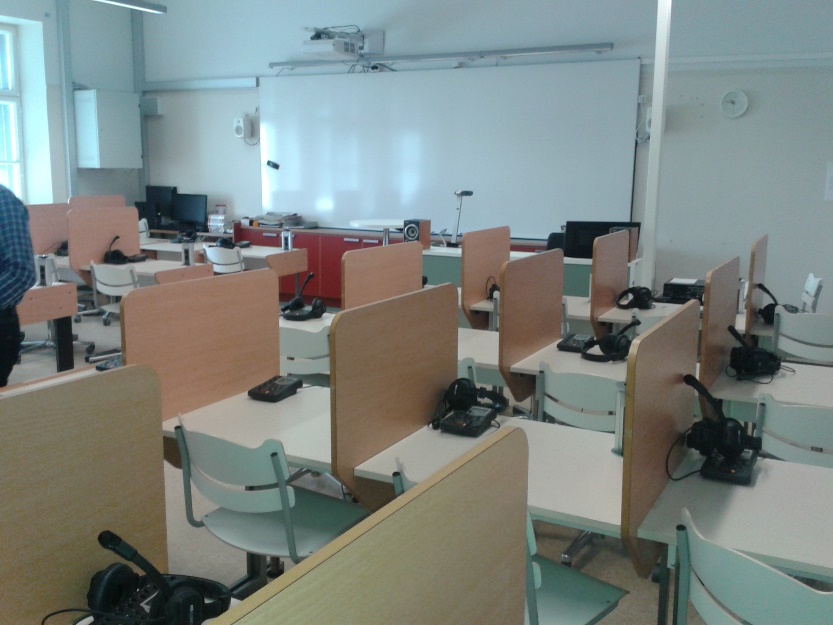 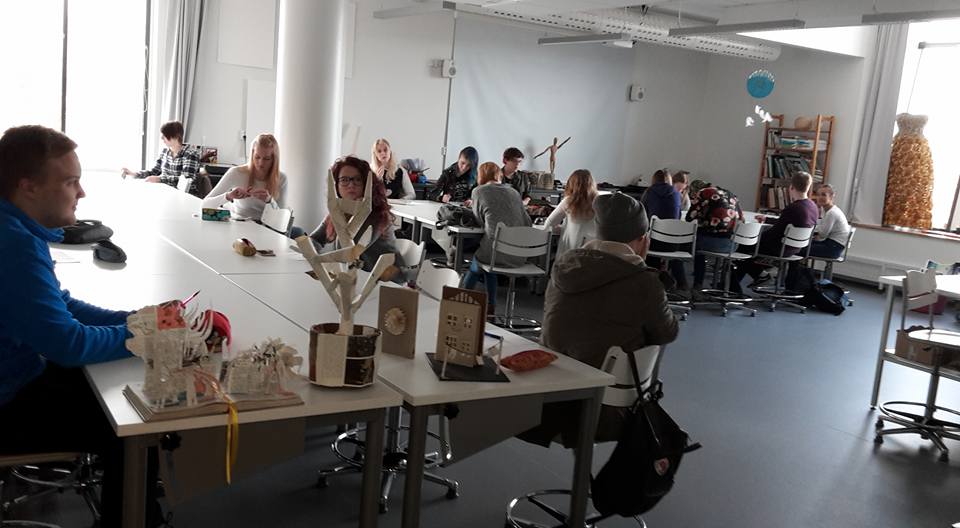 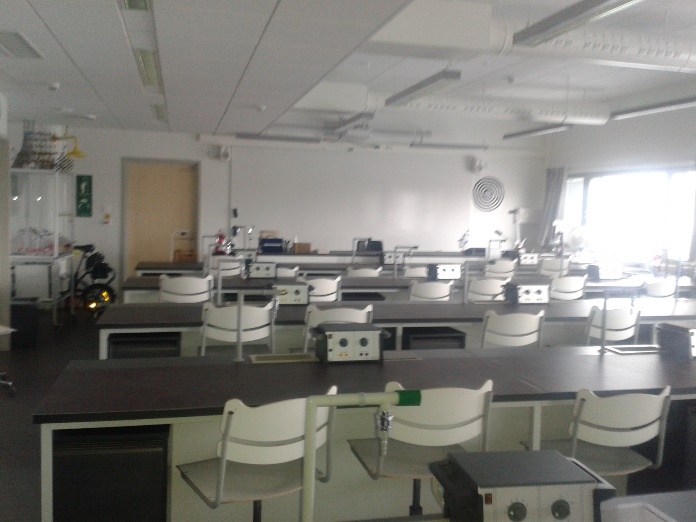 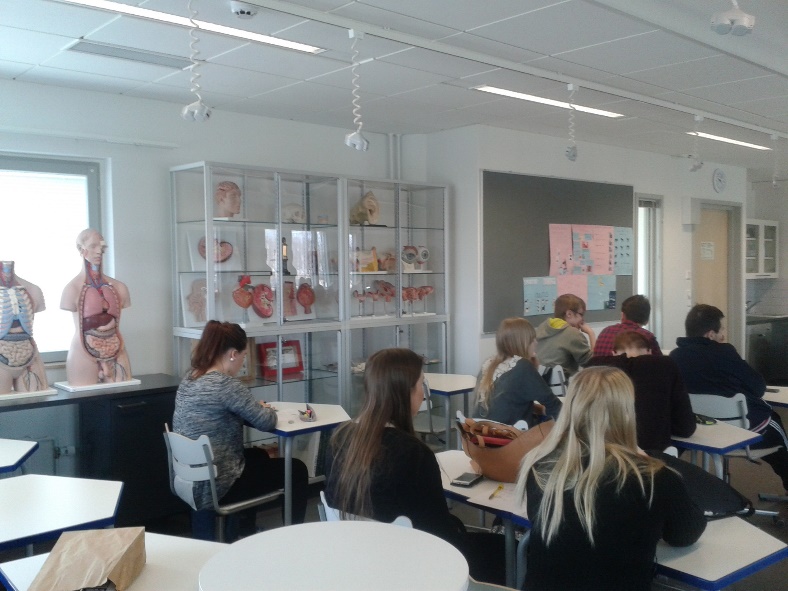 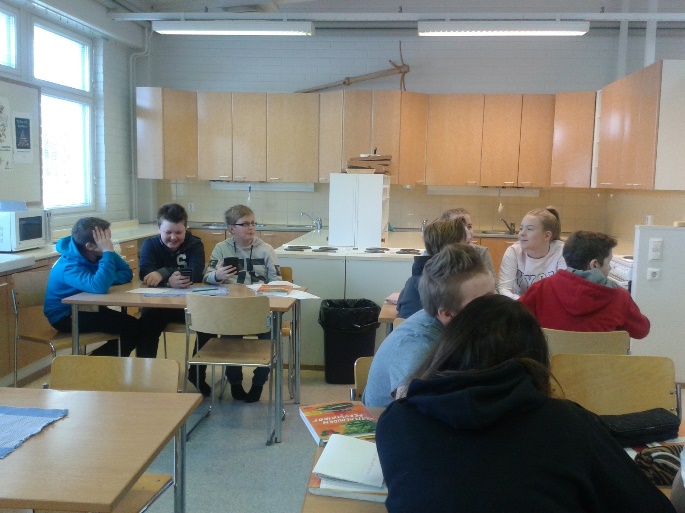 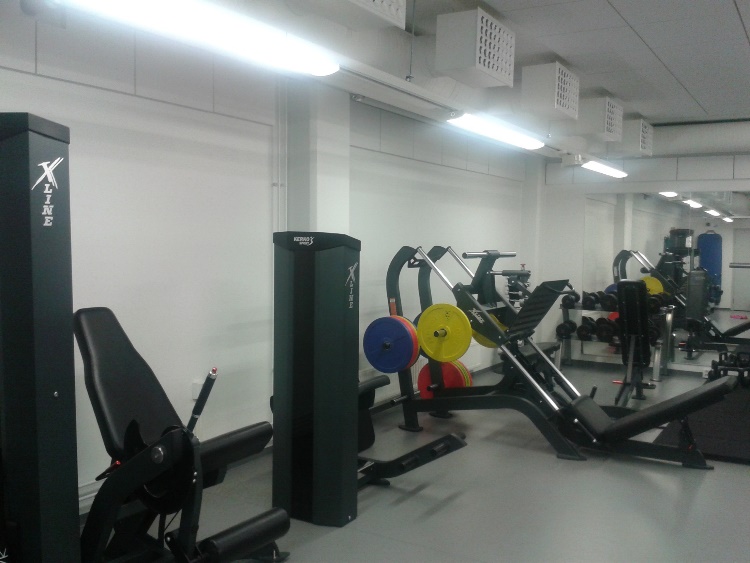 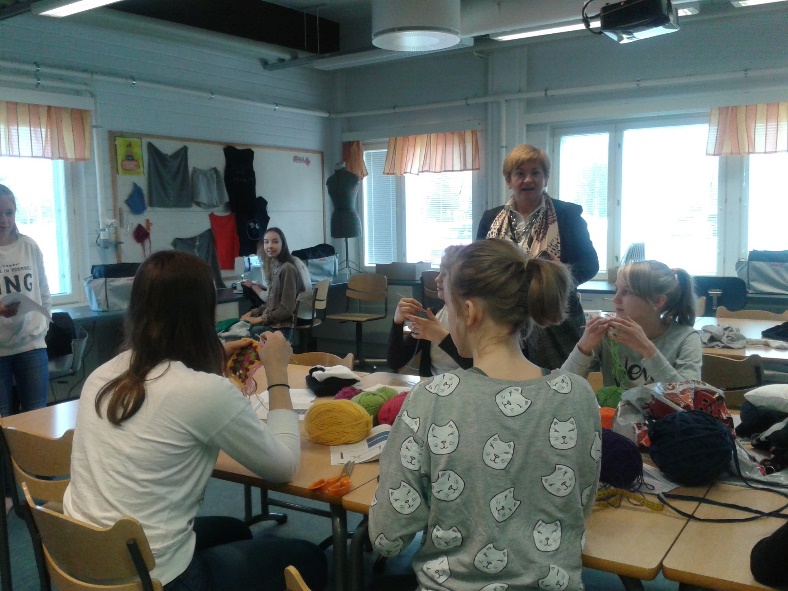 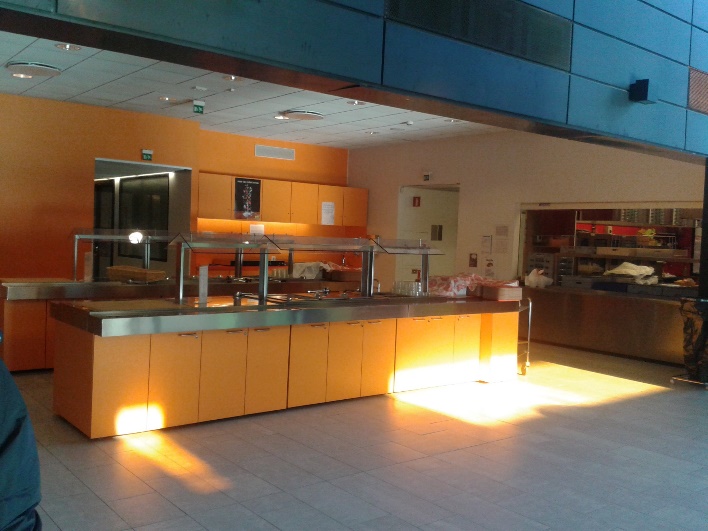 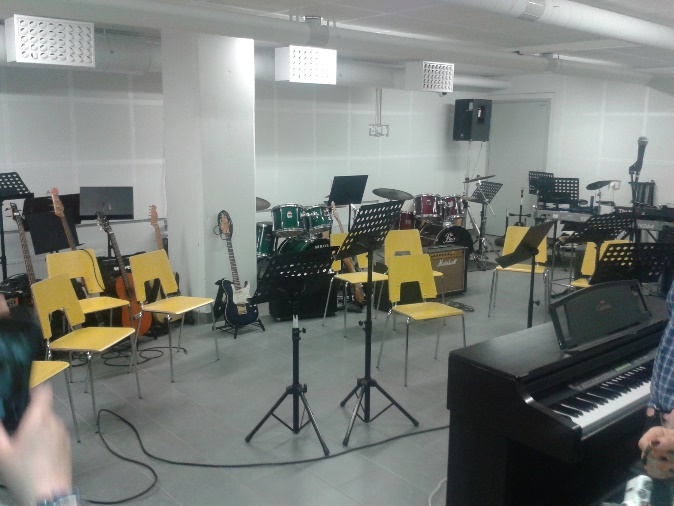 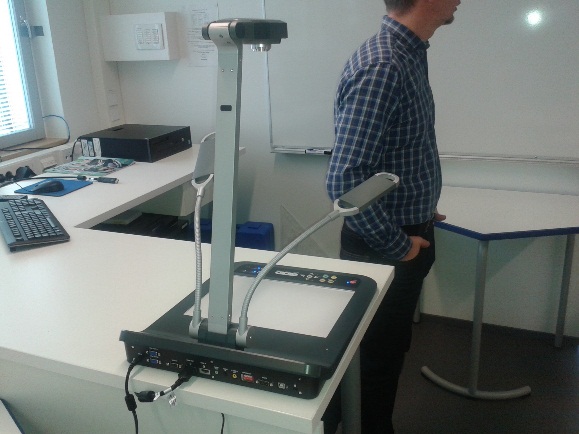 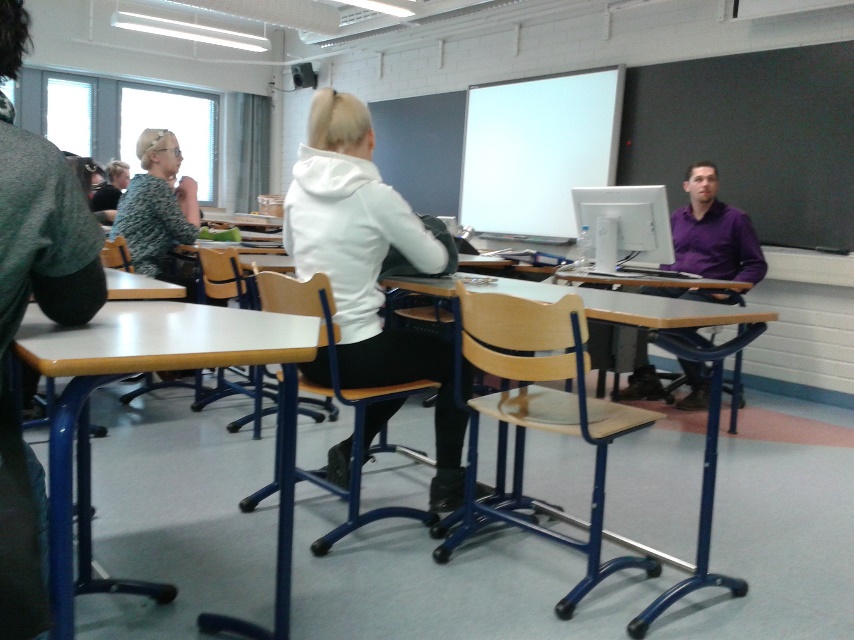 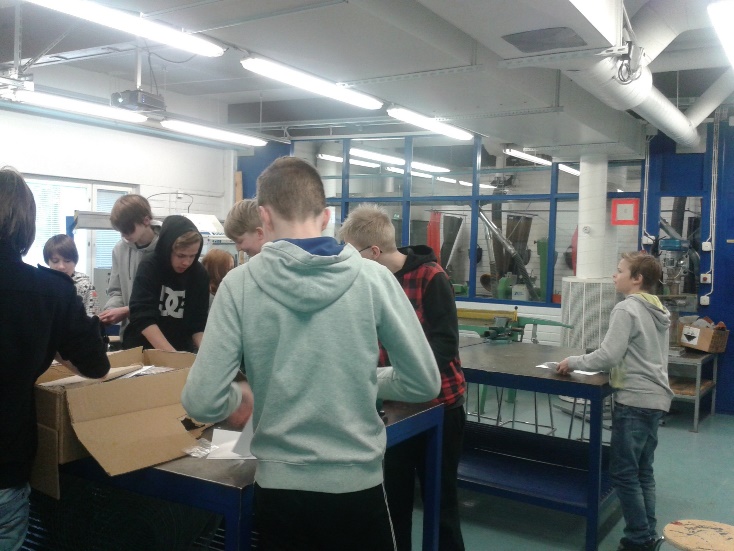 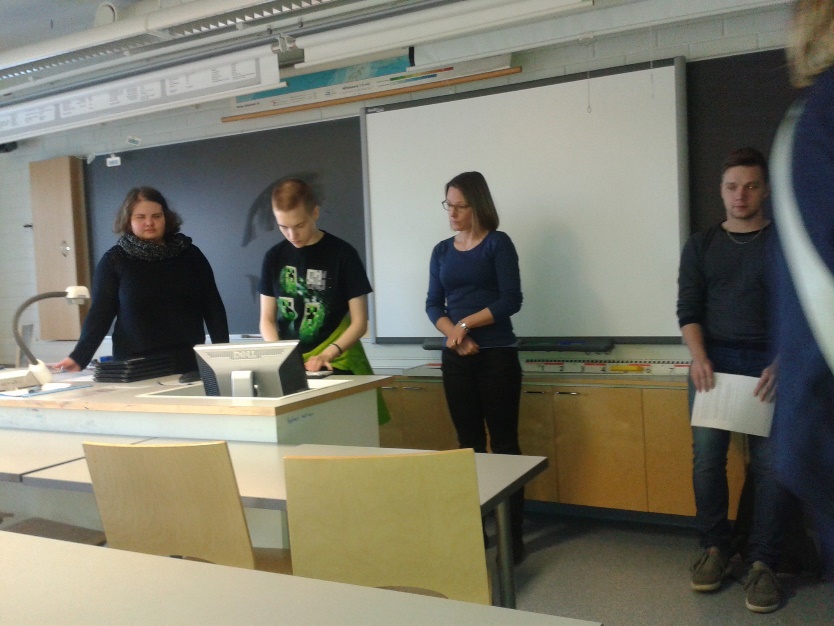 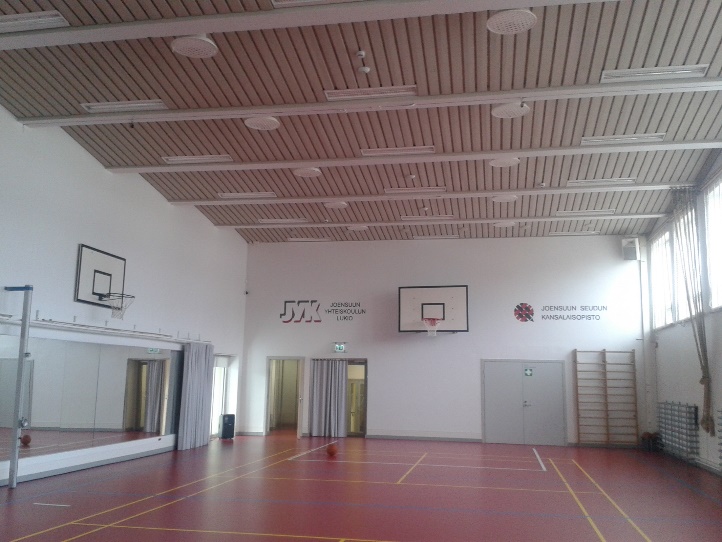 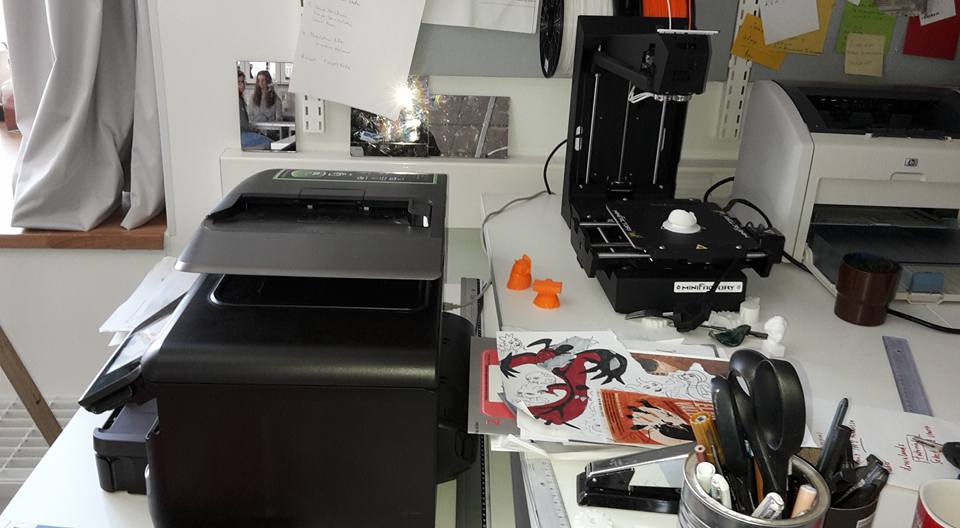 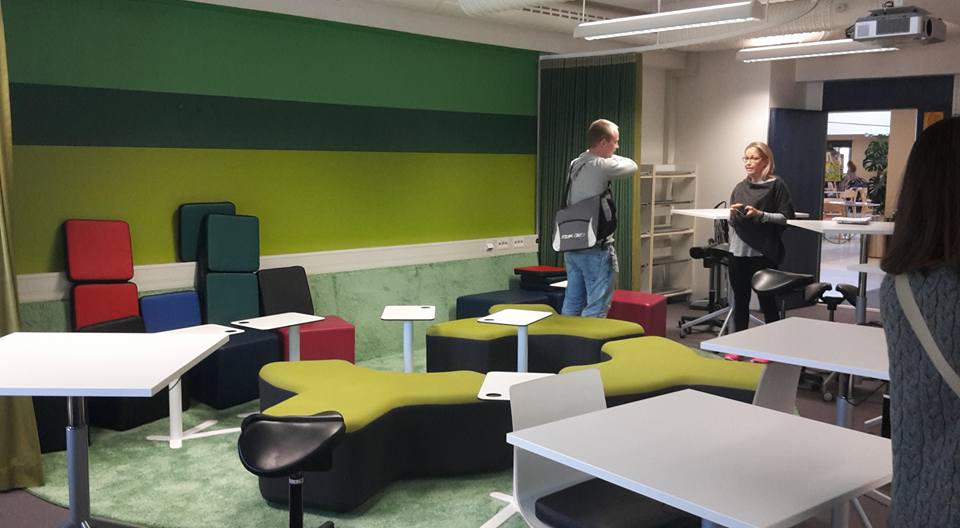 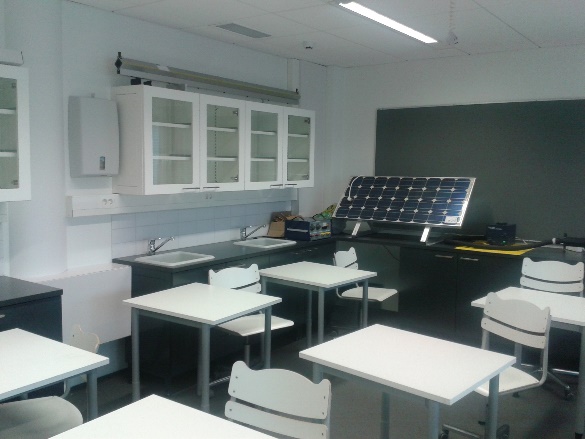 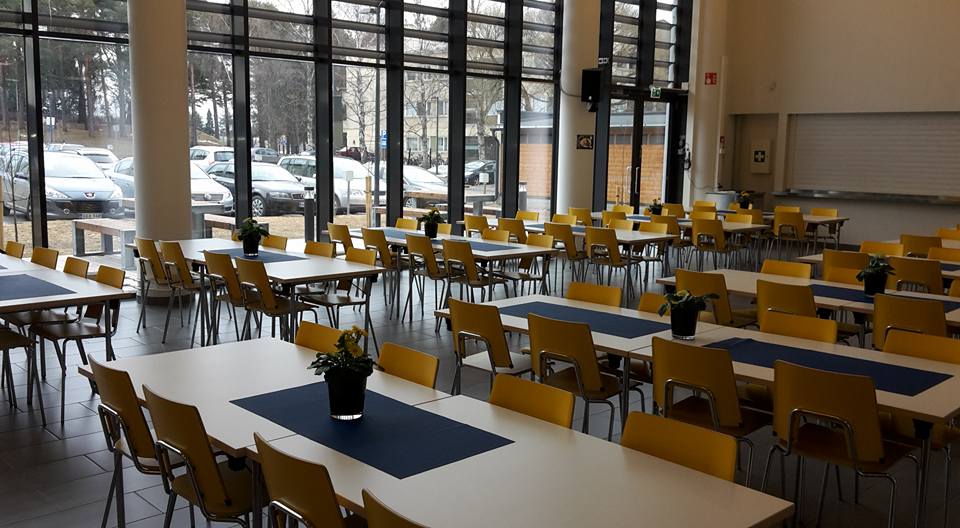 Vještine potrebne za život
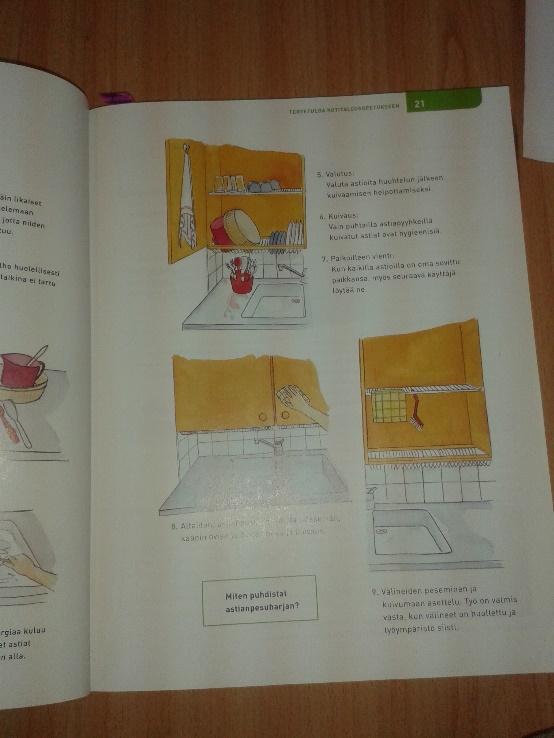 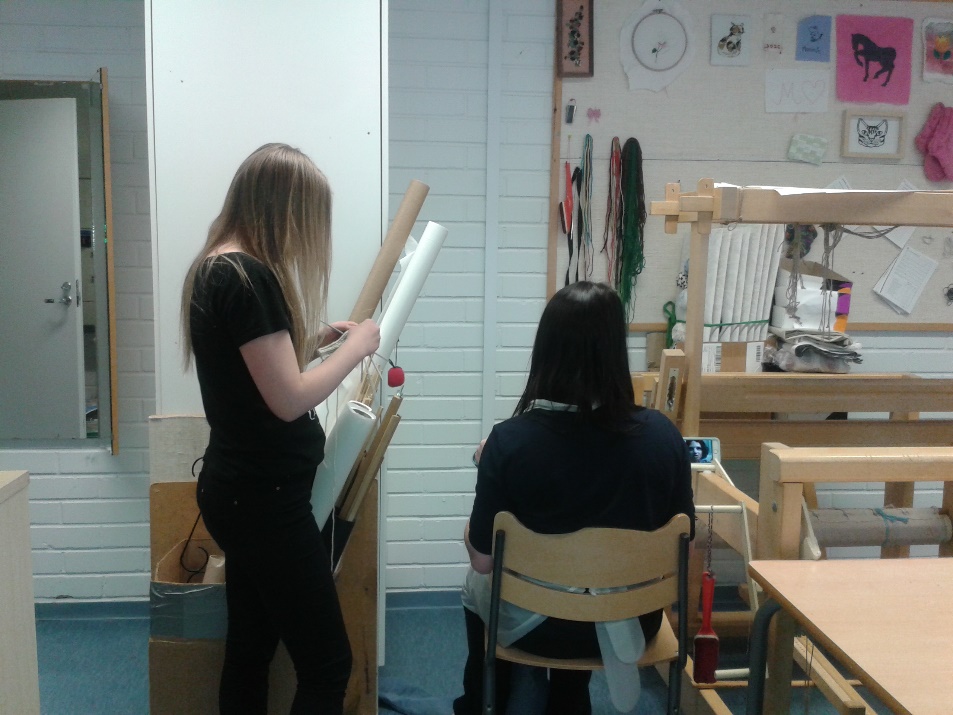 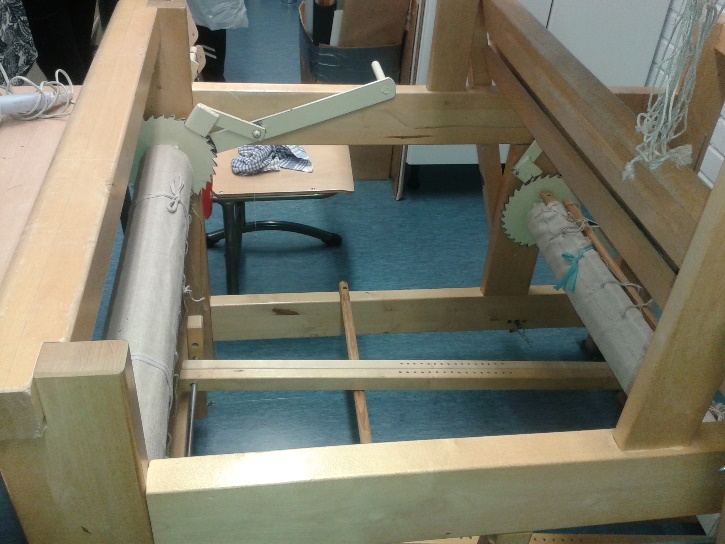 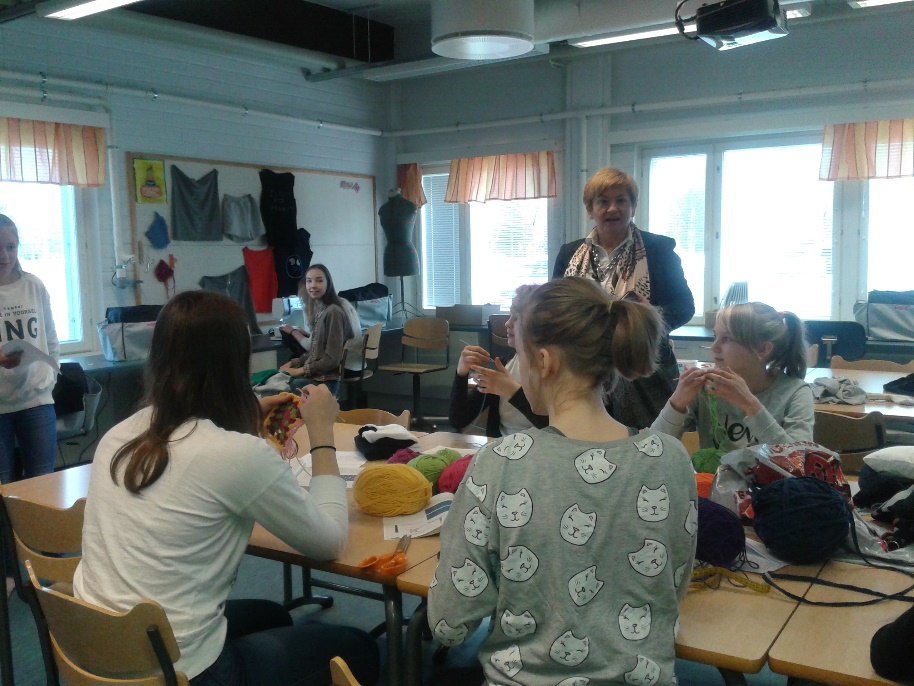 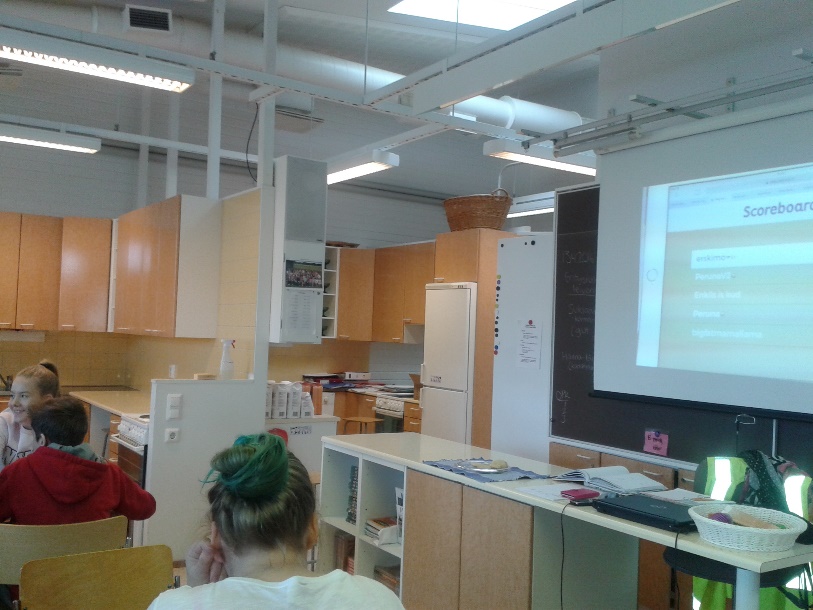 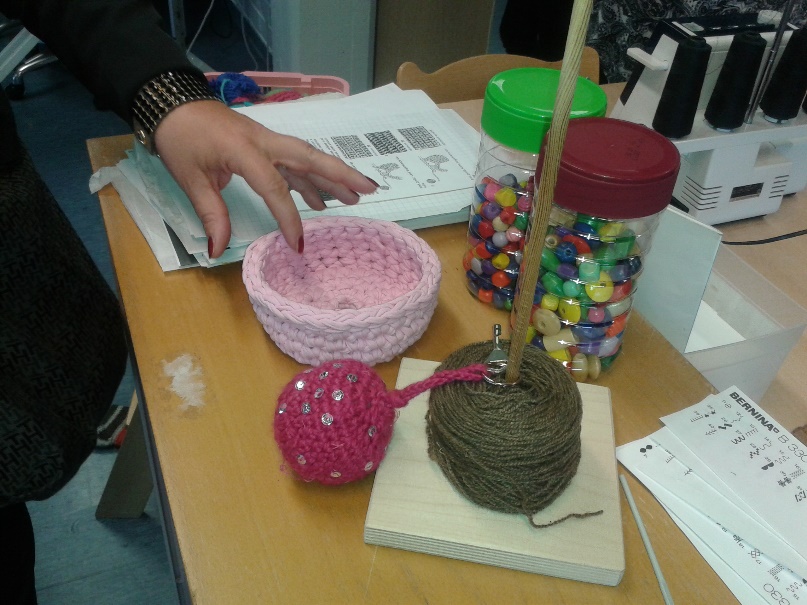 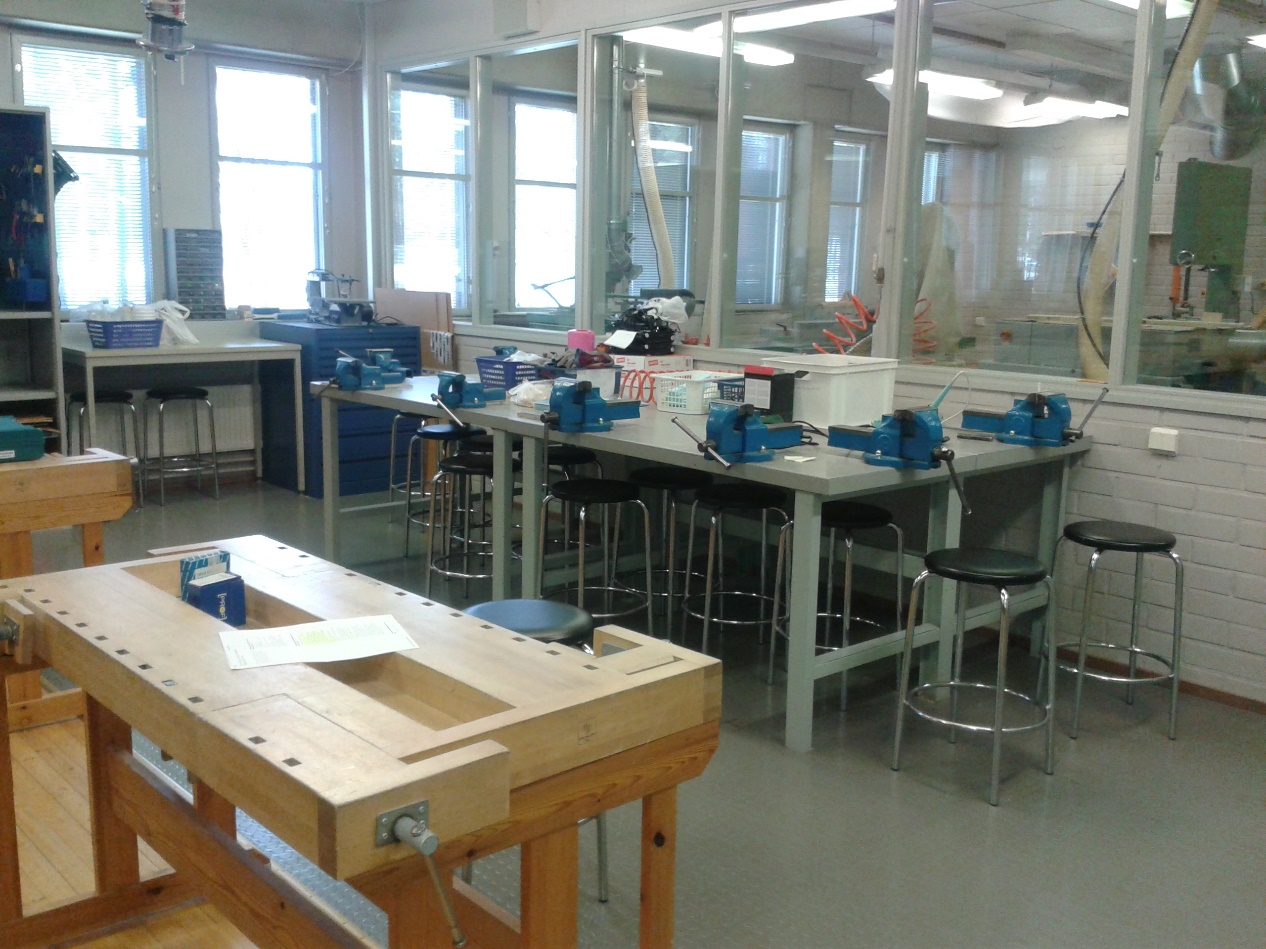 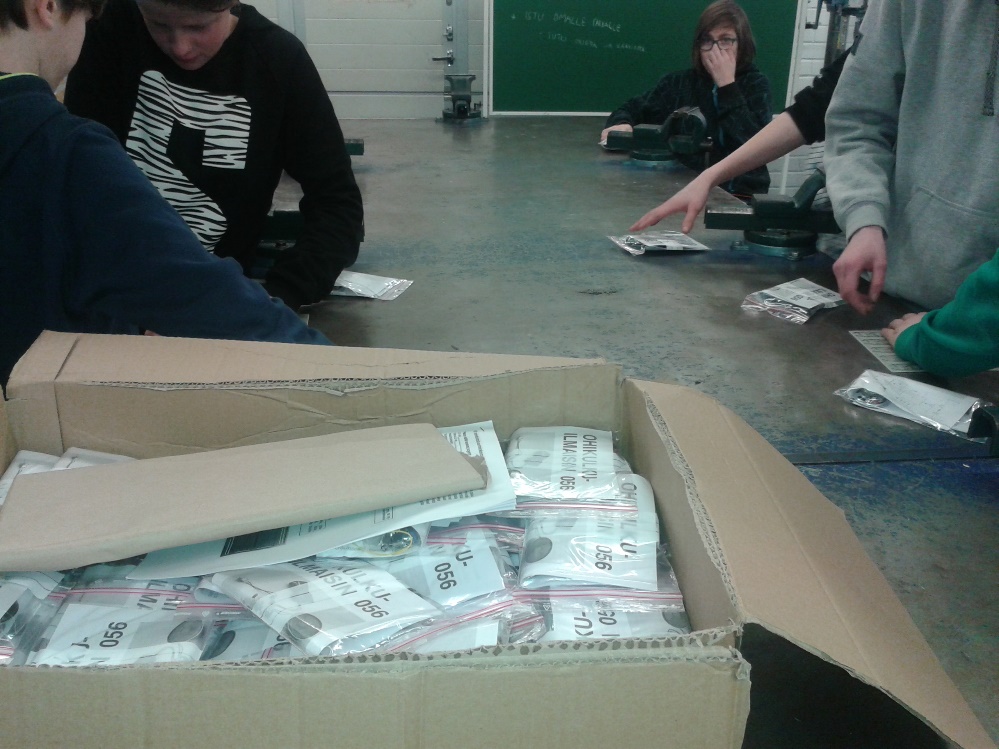 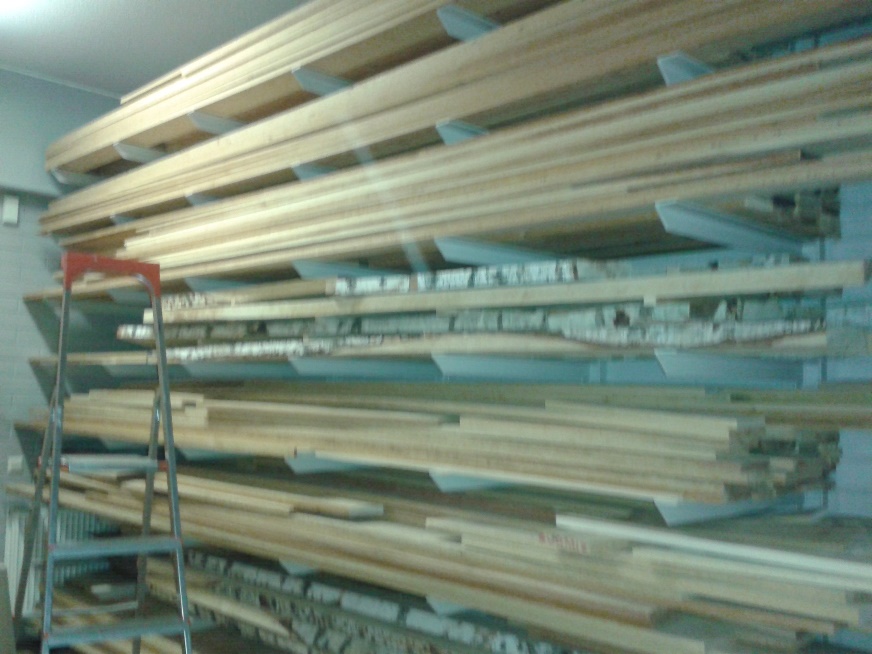 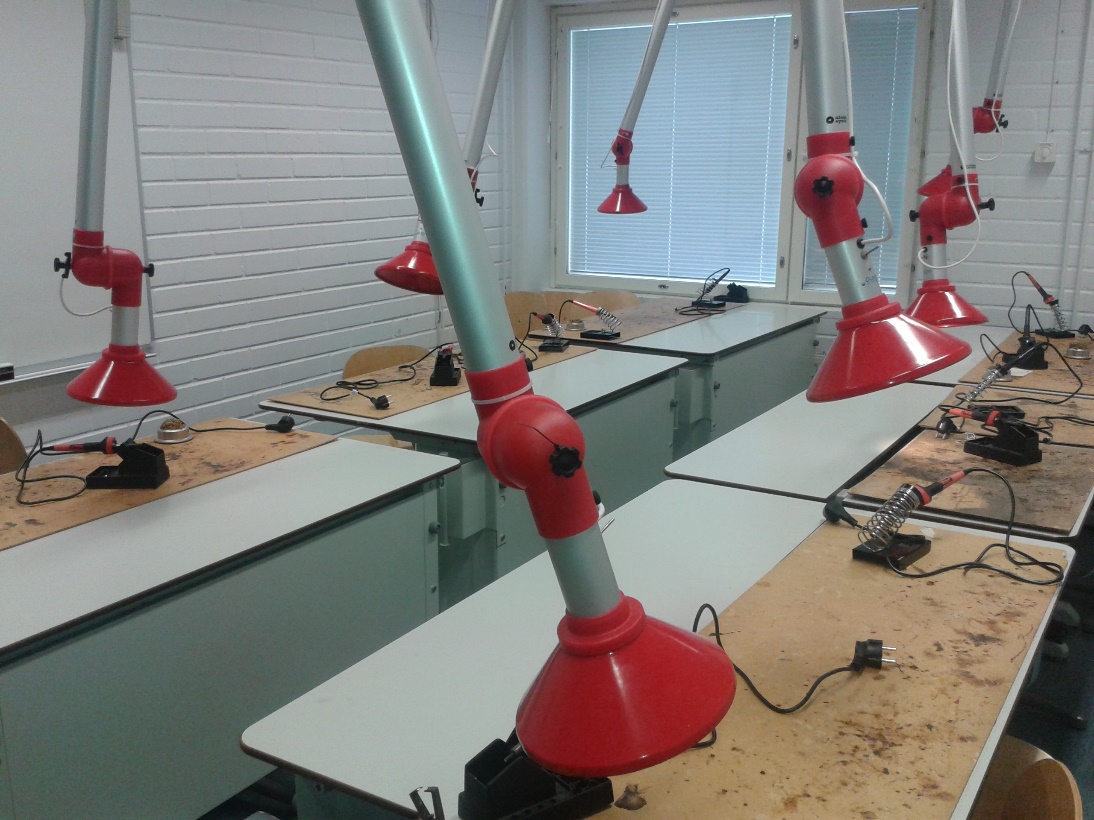 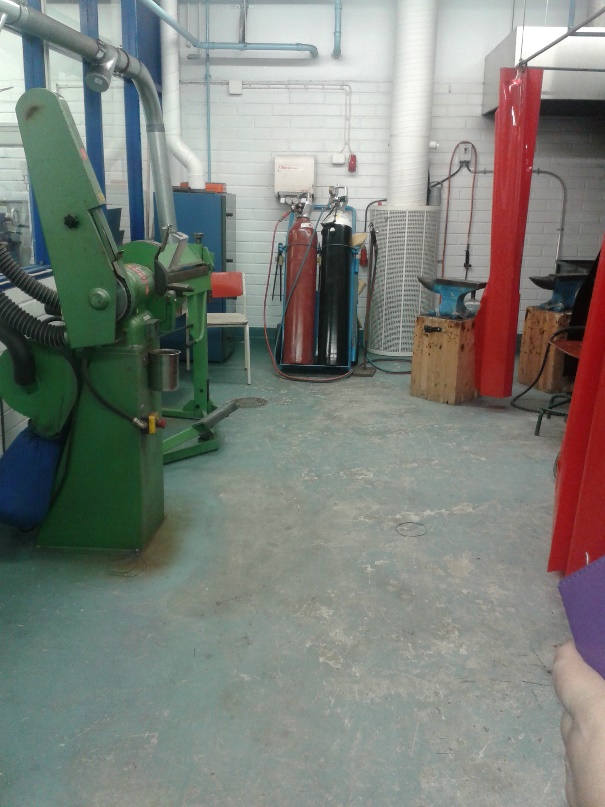 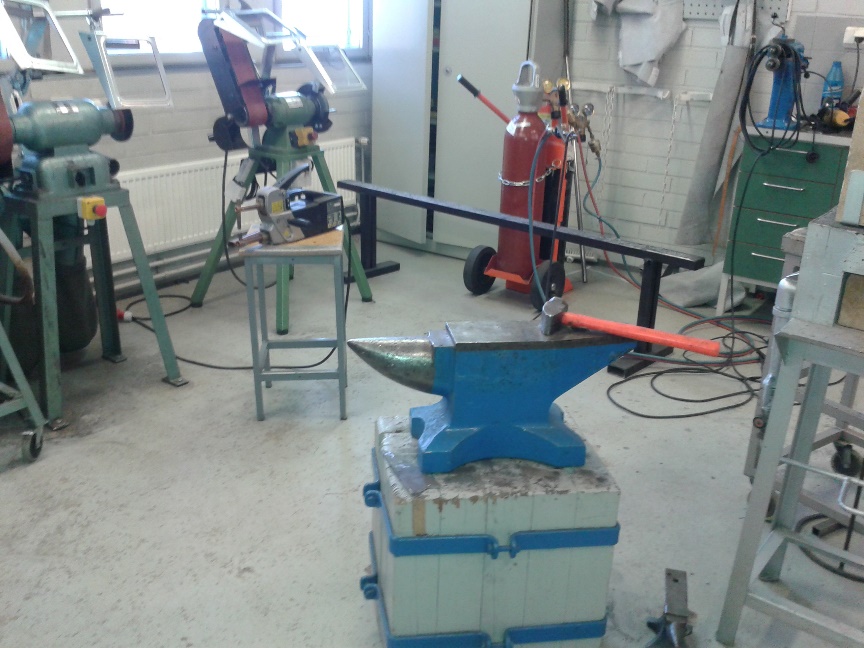 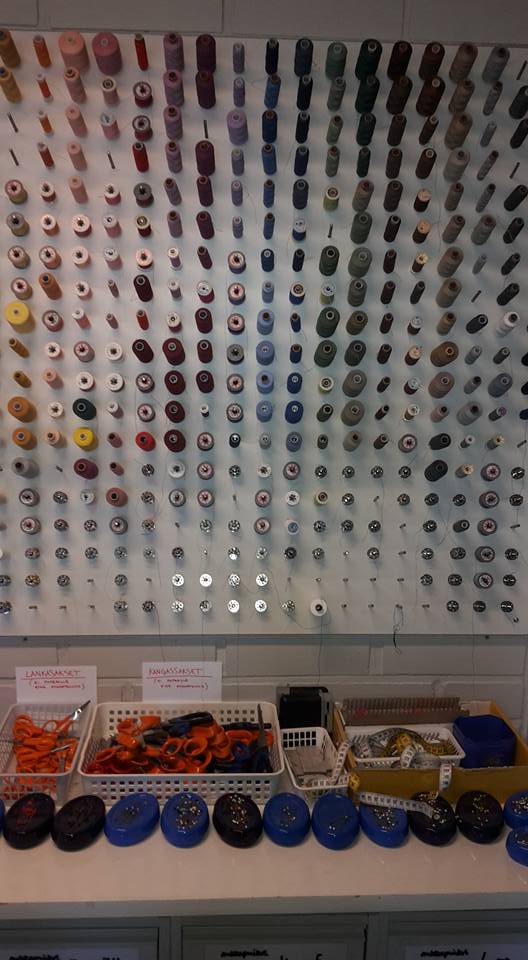 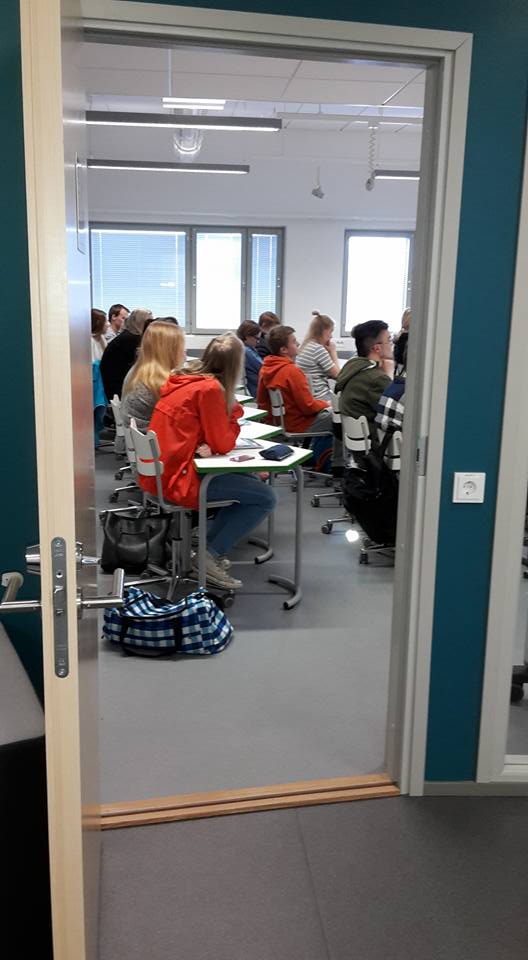 Učenici
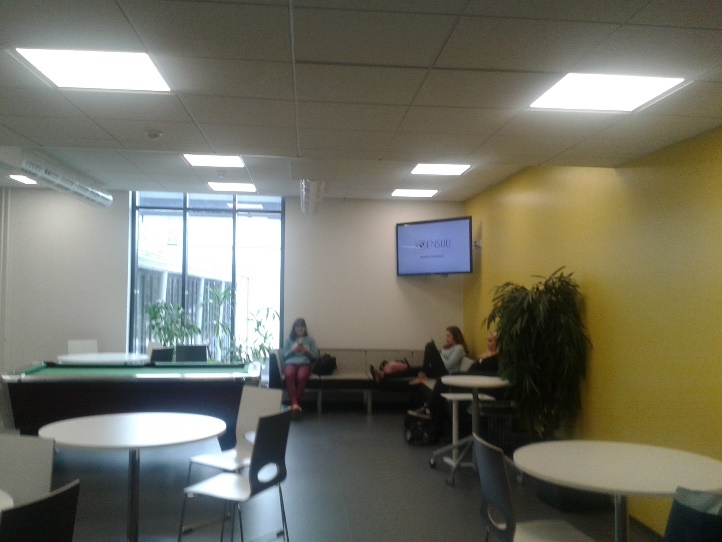 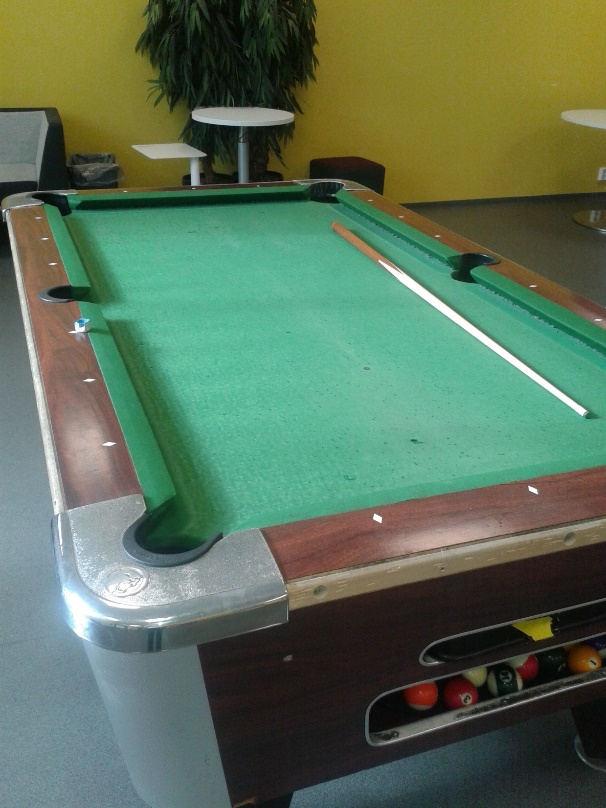 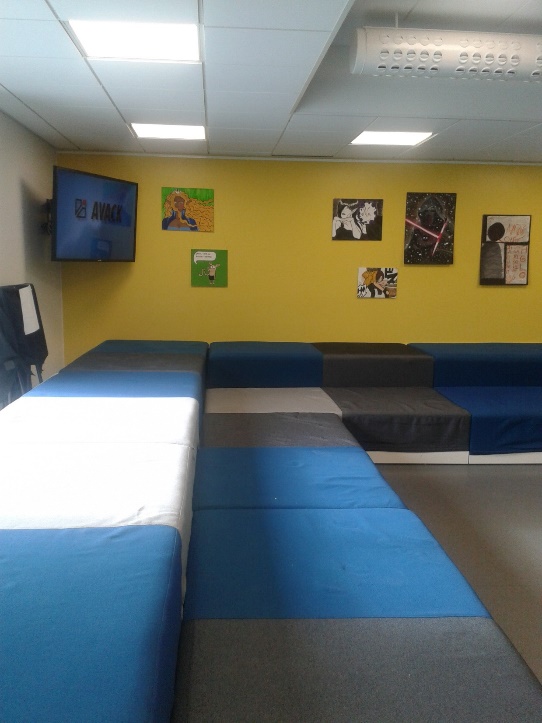 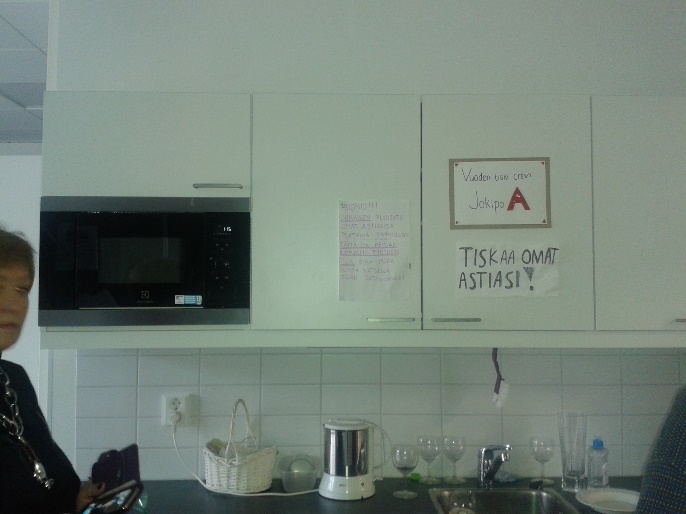 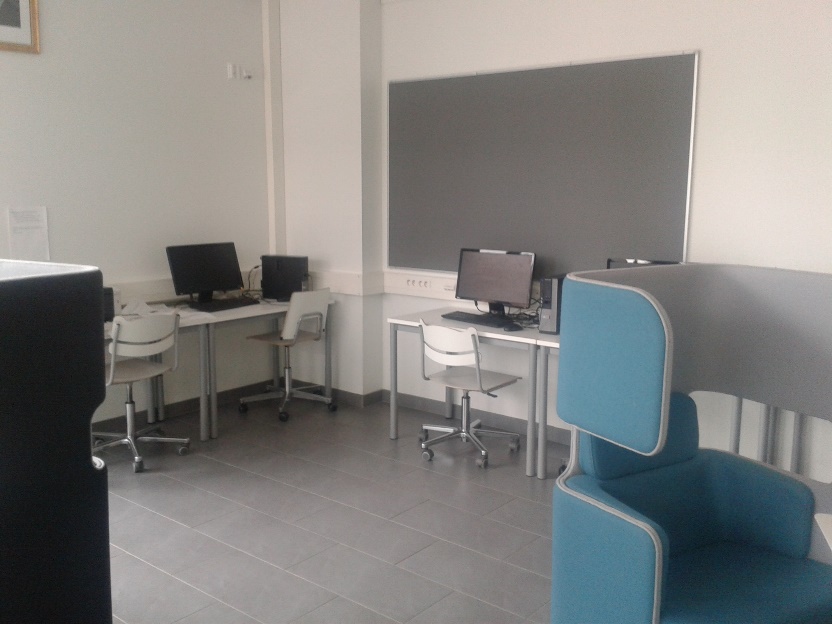 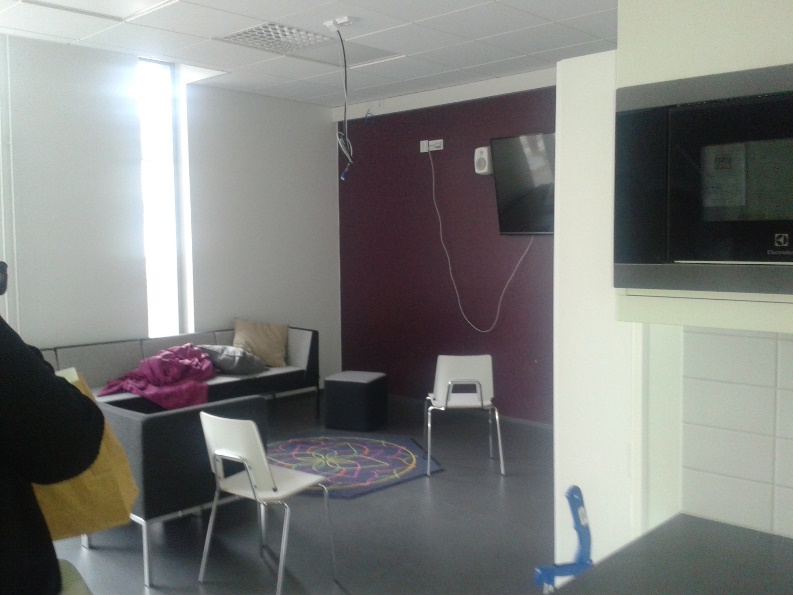 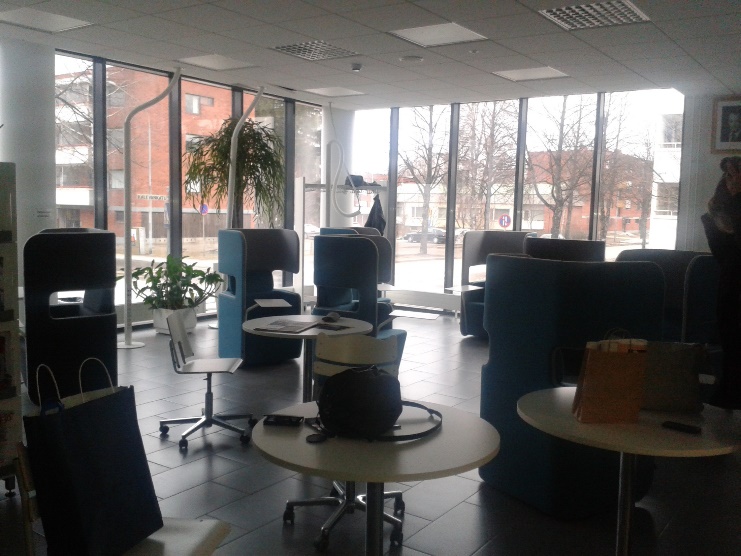 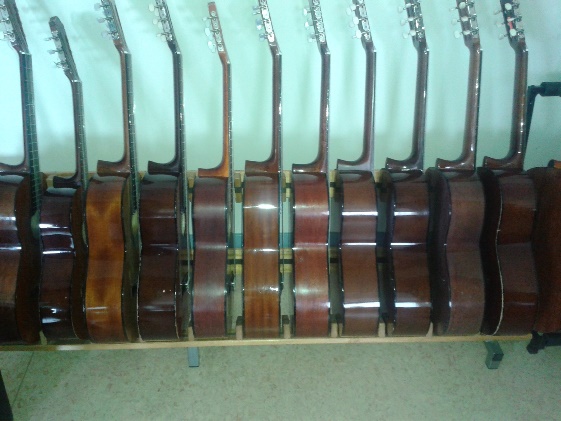 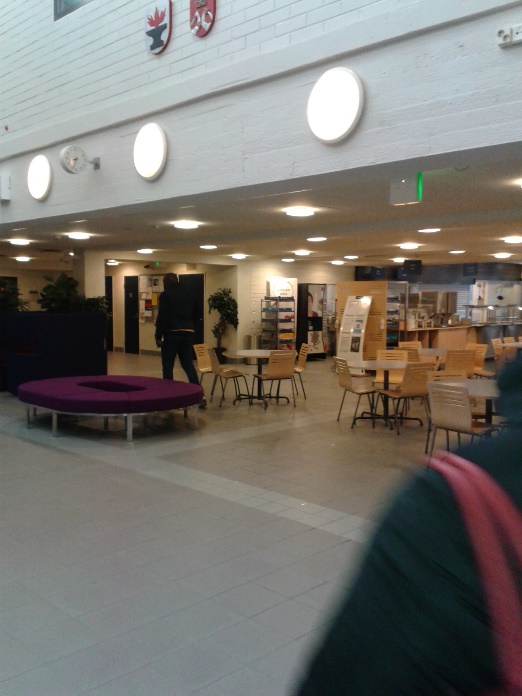 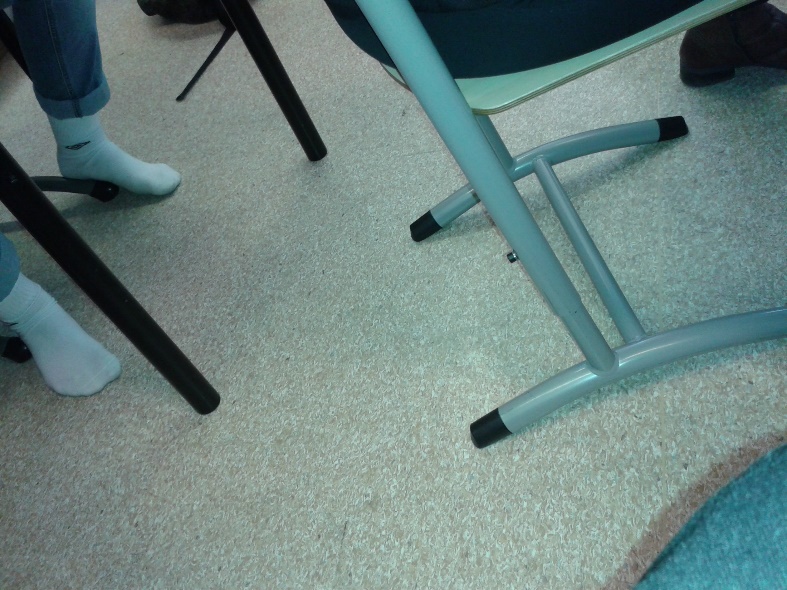 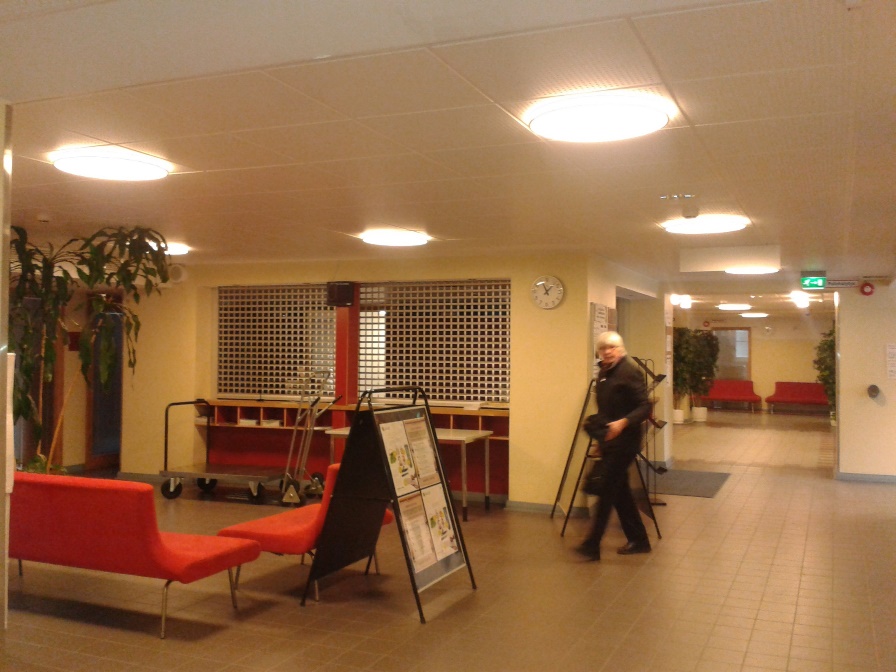 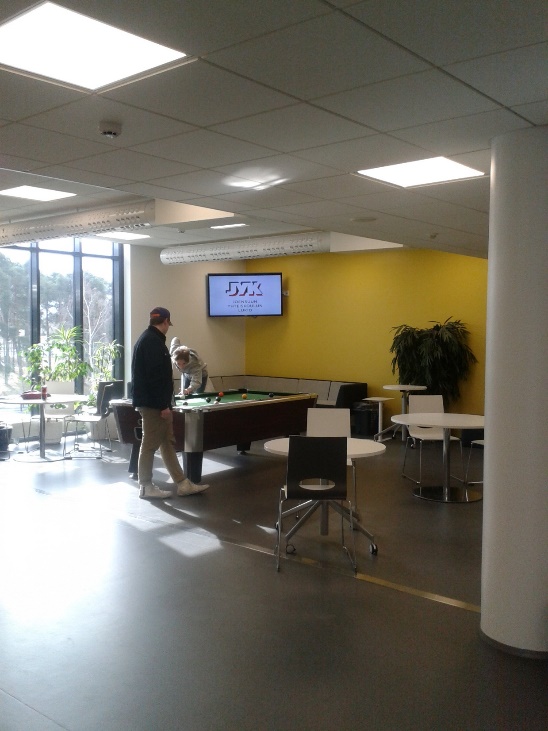 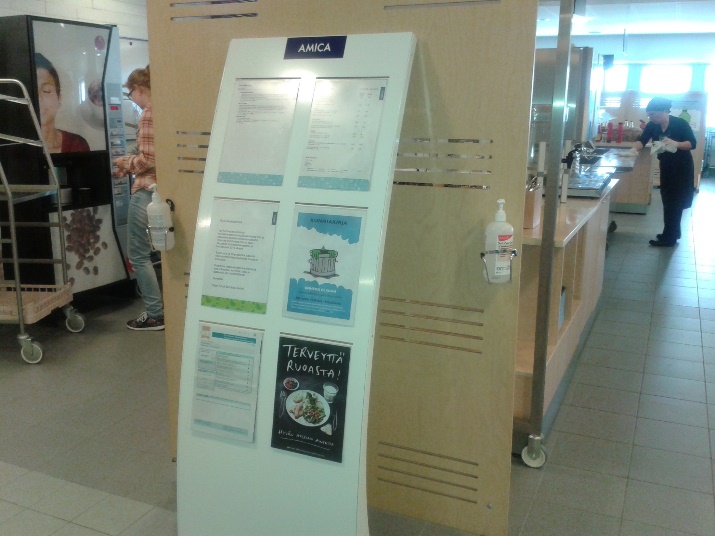 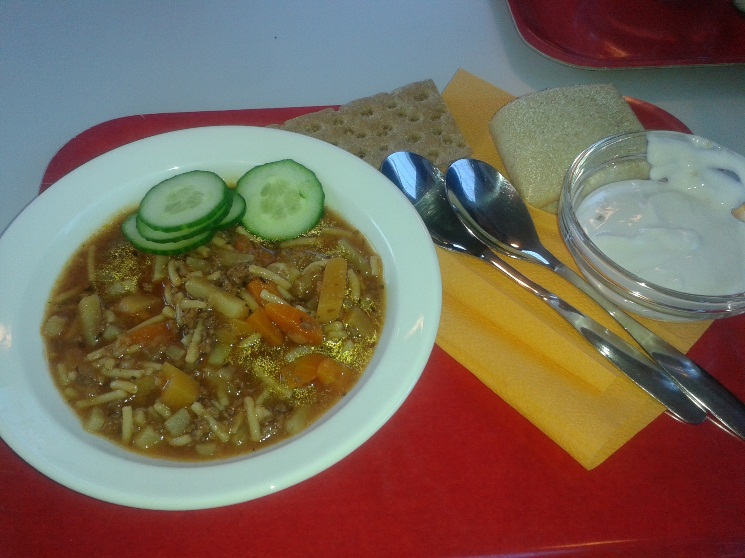 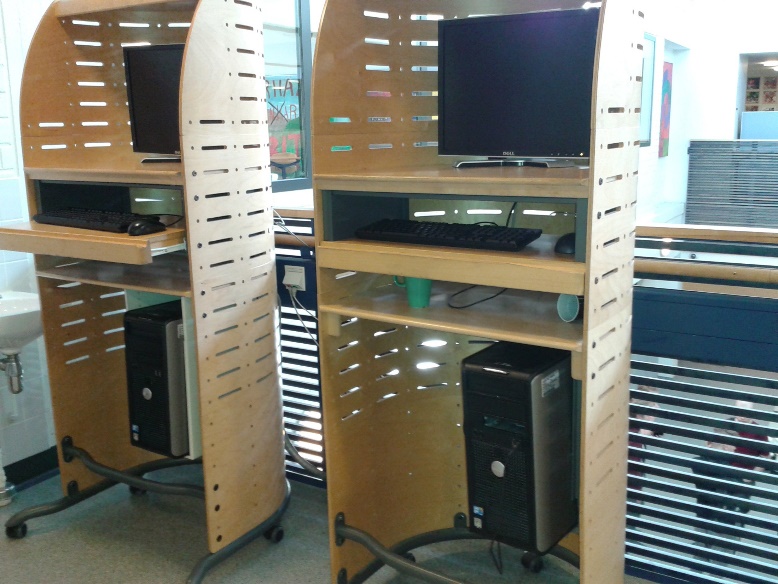 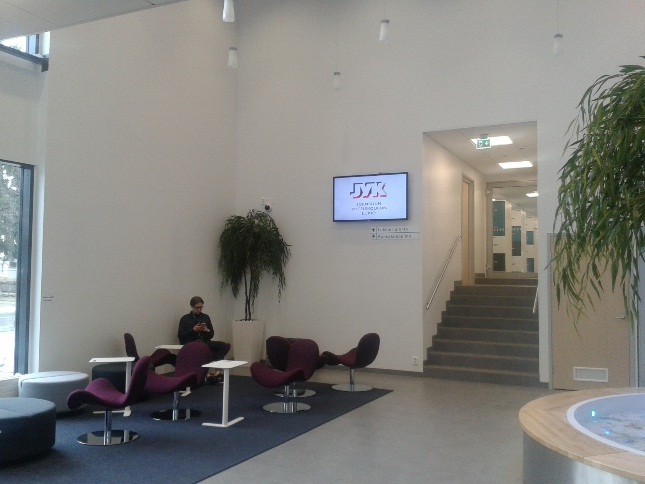 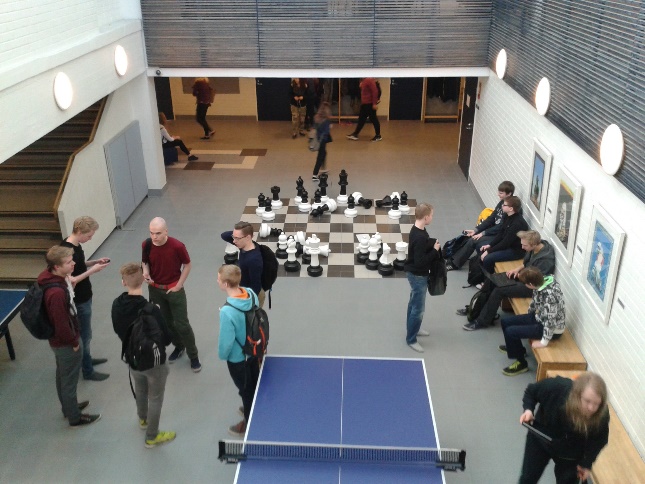 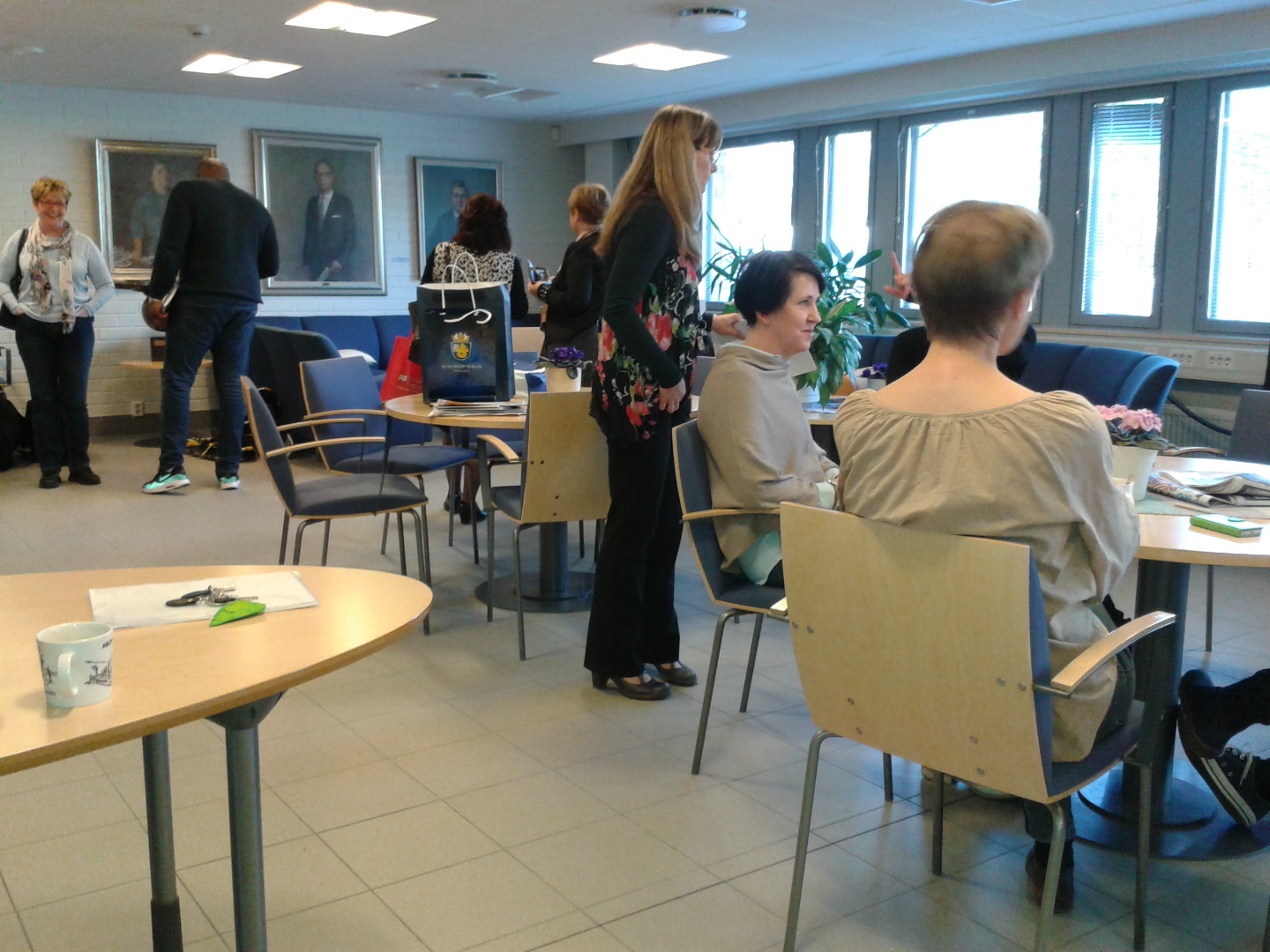 Nastavnici
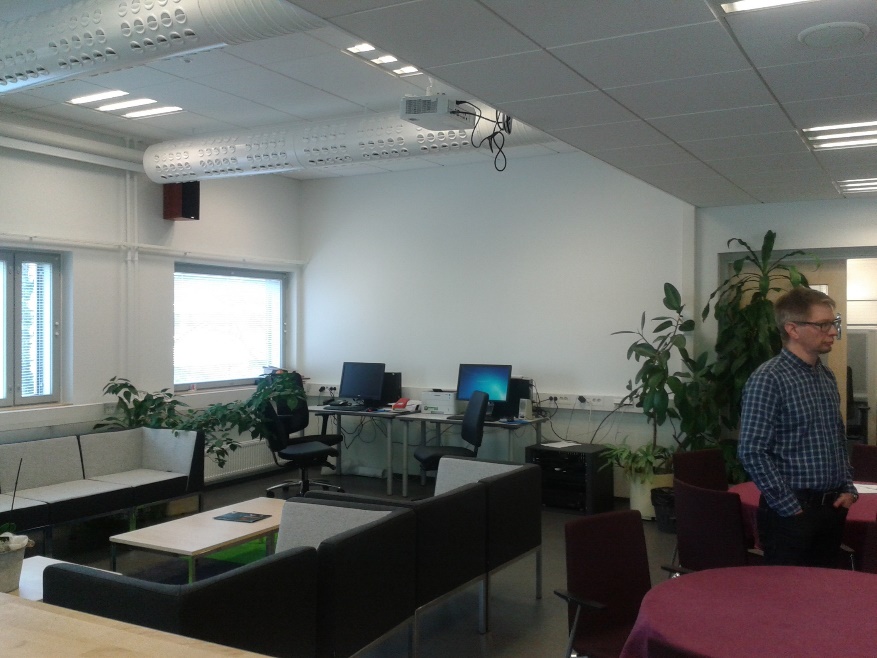 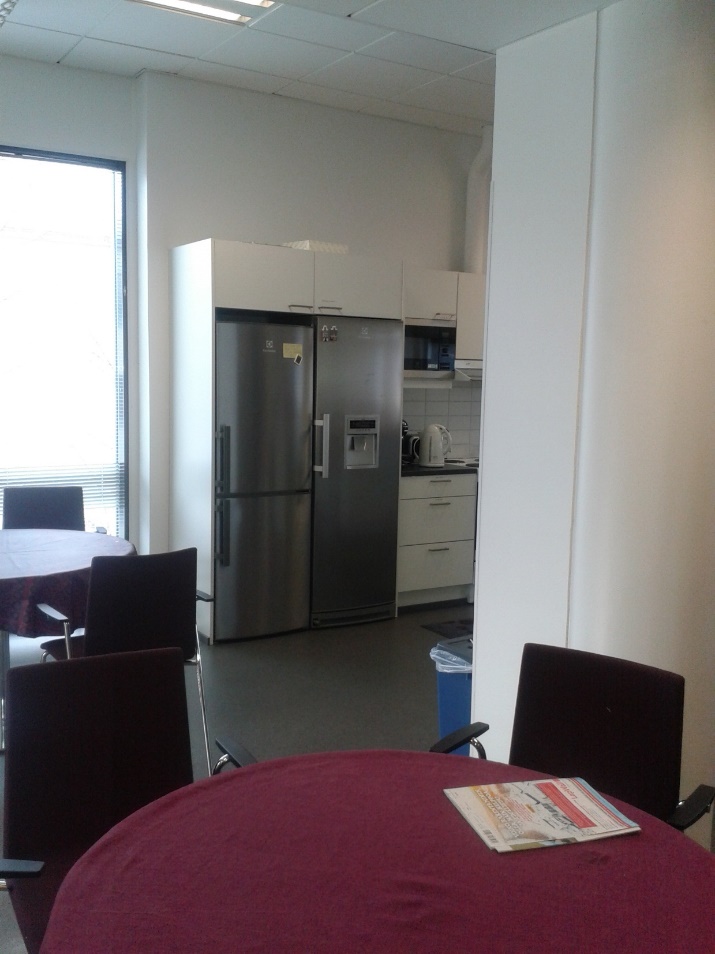 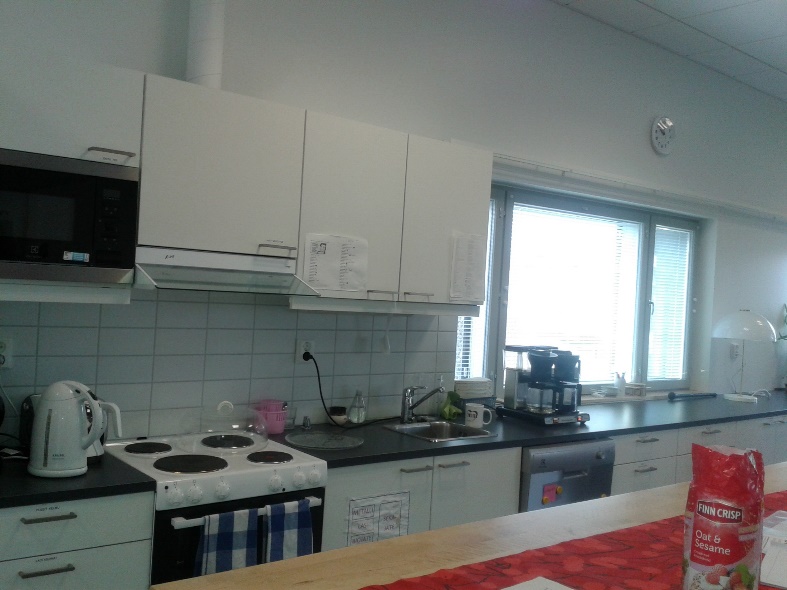 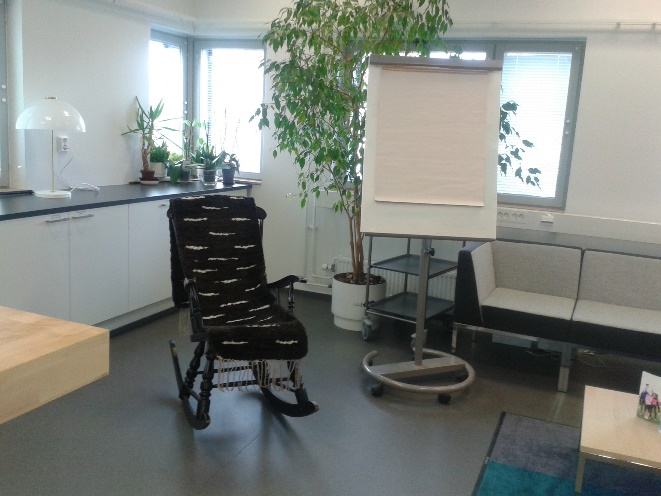 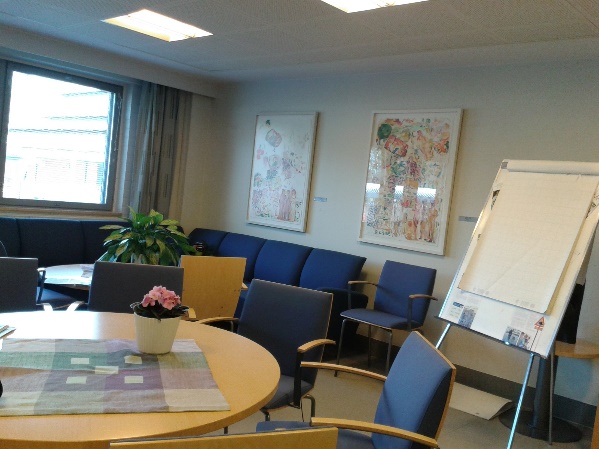 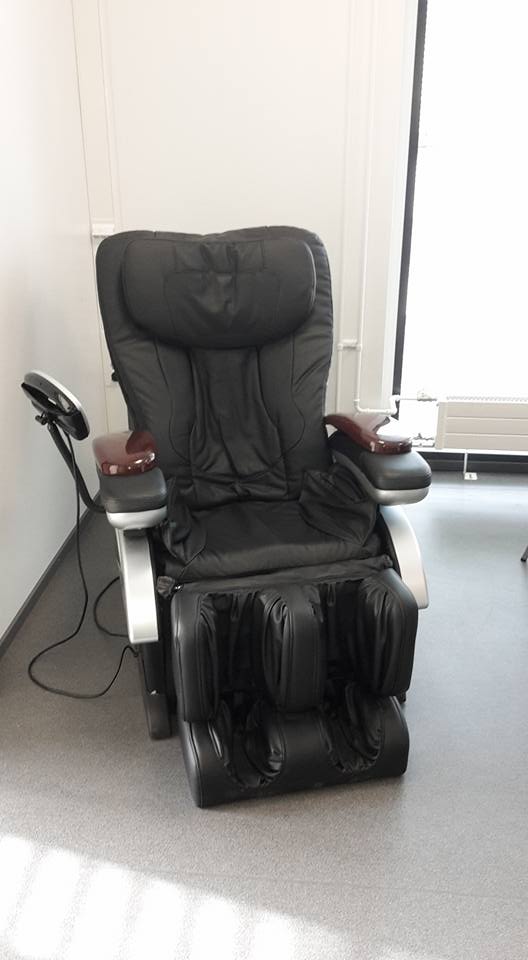 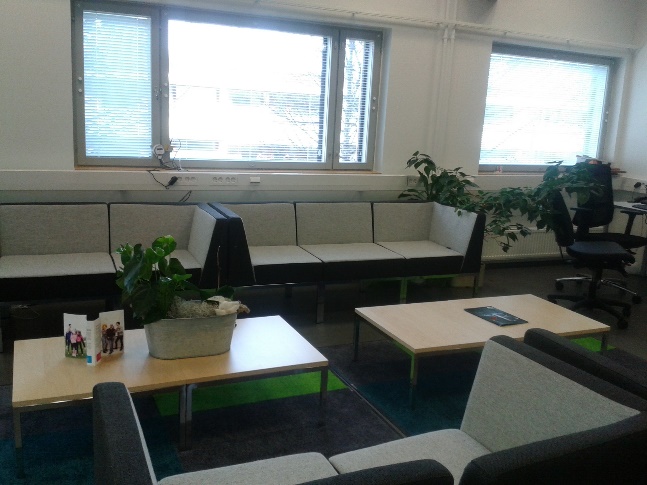 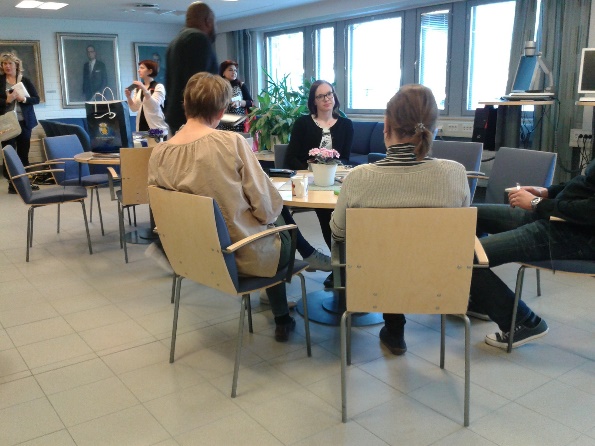 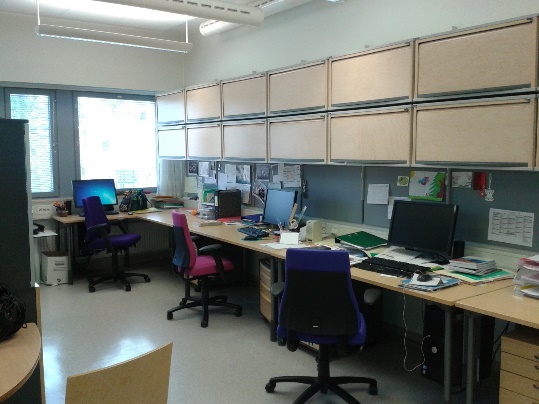 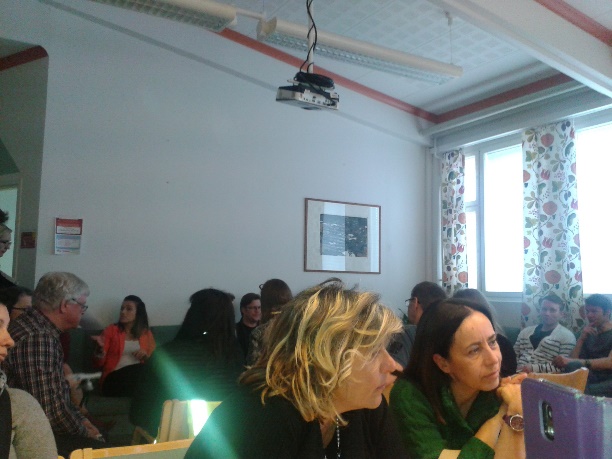 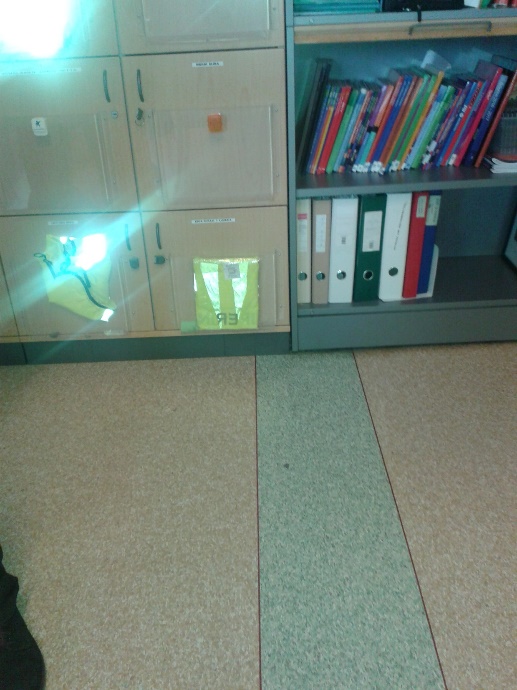 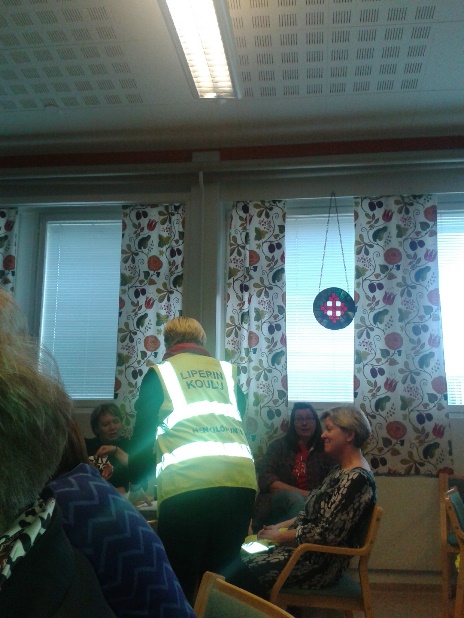 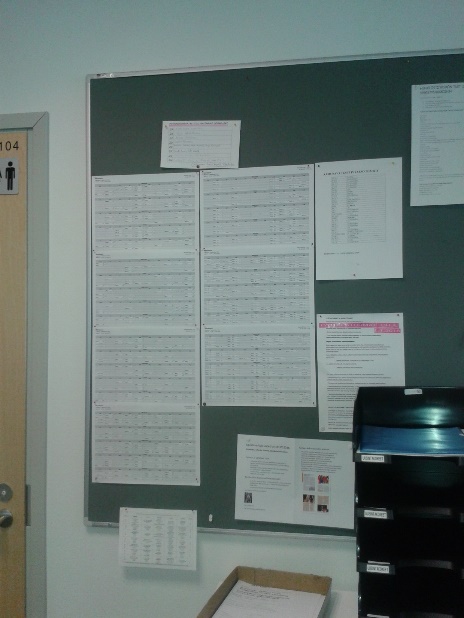 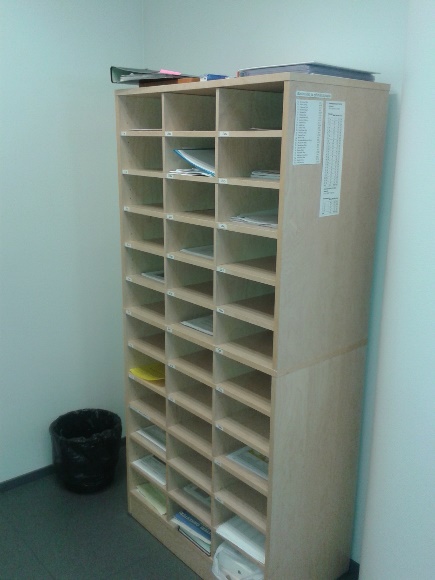 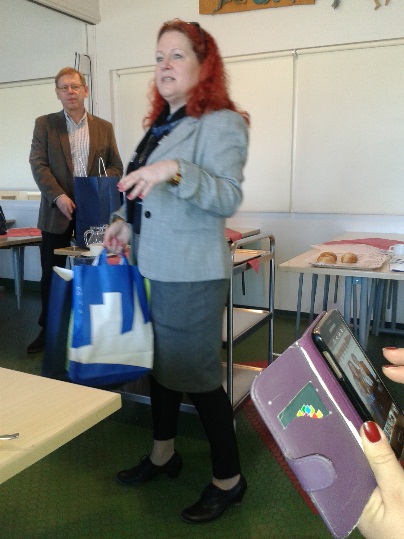 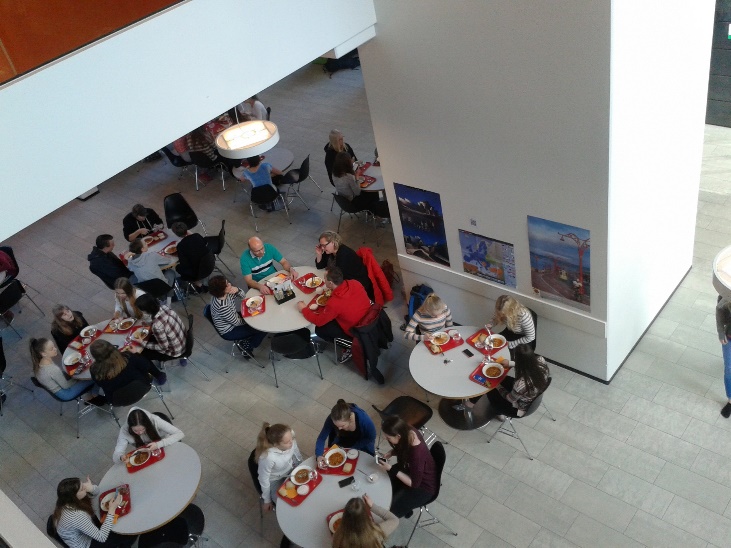 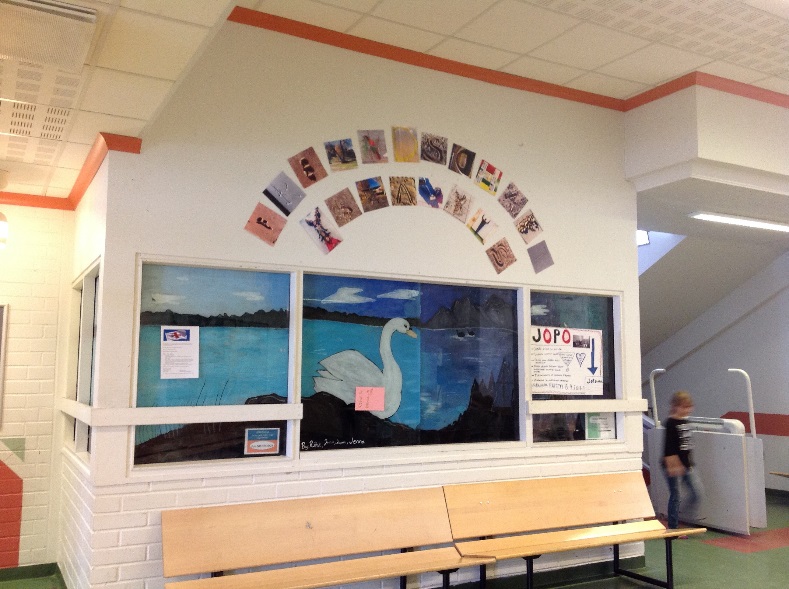 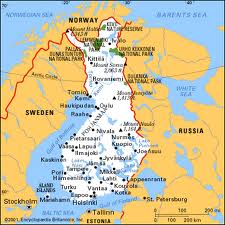 Liperin koulu
Koulutie 2
83100 Liperi
Finland
Liperin KouluLiperi School
Official pic of personnel
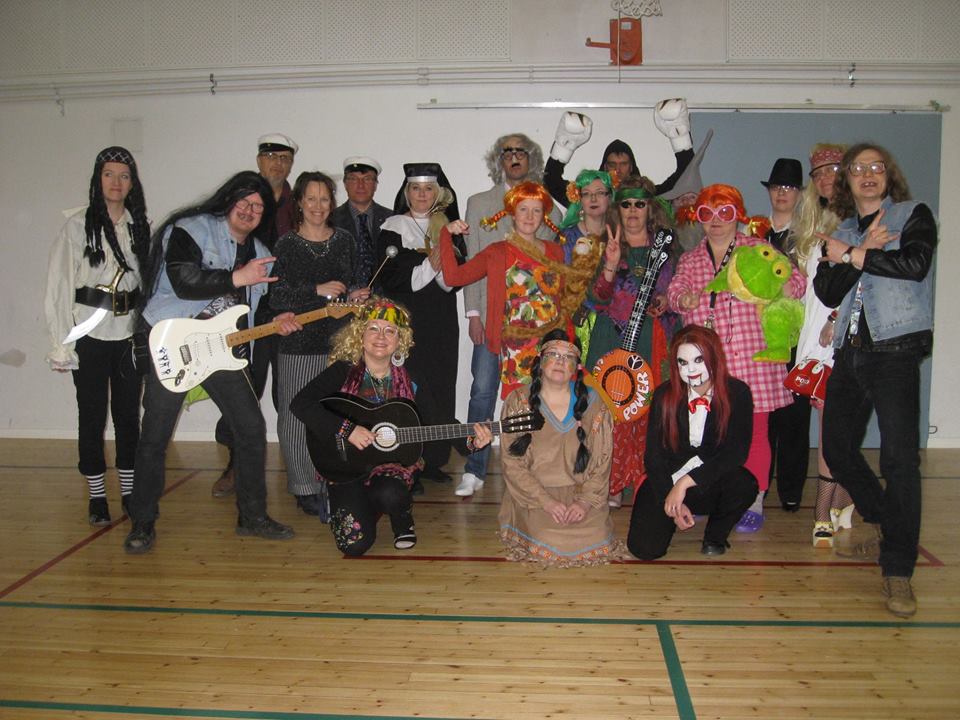 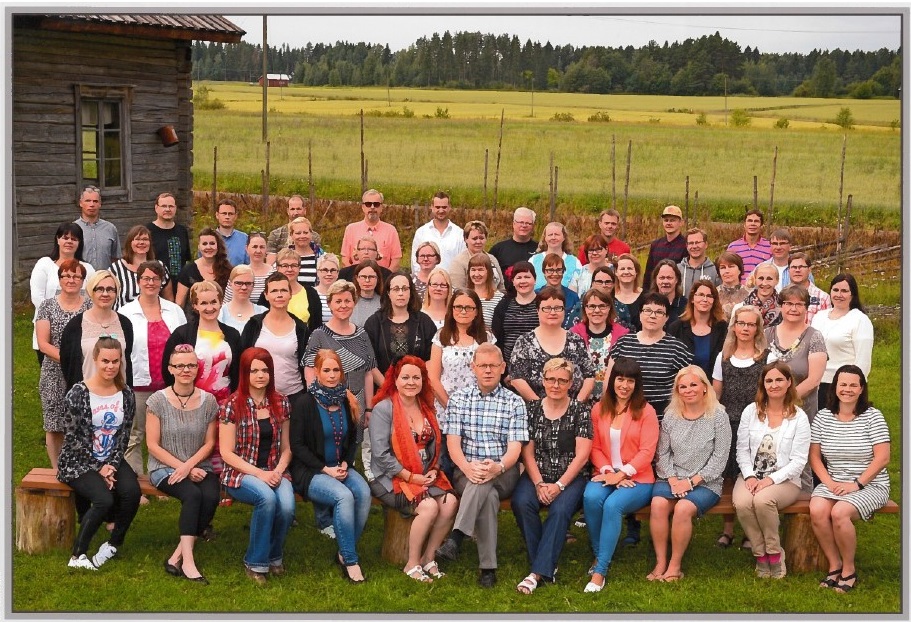 Totally 70 persons including cleaners, kitchen workers, teachers and assistans and school secretary
Liperi Schoolin numbers
Pupils 560 
Primary school 142, secondary school 423
Classrooms 50
Cost efficiency: price/pupil 7400 € (in average in Finland 8000€/pupil)
Annual budget 4,2 million euros
Personnel: 50 teachers and 10 assistants 
Total amount of employees 70 persons
A coherent learning pathway 
Focus on child’s full development
      and on learning 
School is free of charge
National core curriculum gives broad guidelines
Nearly all children (98,5%) complete their compulsory schooling
All teachers have a Master's-level university degree
Similar demographic makes teaching more homogenic
30 percent of children receive extra help 
Science classes are capped at 16 students 
There are no mandatory tests in basic school.
There are only few private schools 
Tha range of subjects taught is wide
No compulsory competitions
Good results in maths (12.), reading (6.) and natural sciense (5.) in Pisa research 2012 among OECD-countries: 12th in PISA comparison
Primary school from 19-26h/week
Secondary school 30h/week
National curriculum gives the core to learning (normative, but freely carried out by teachers)
Support from special teachers, pupils welfare and health services
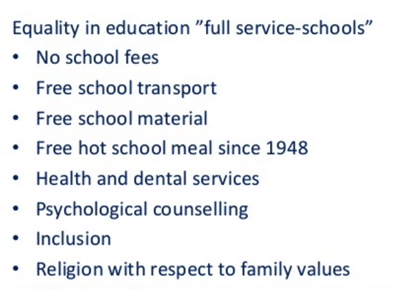